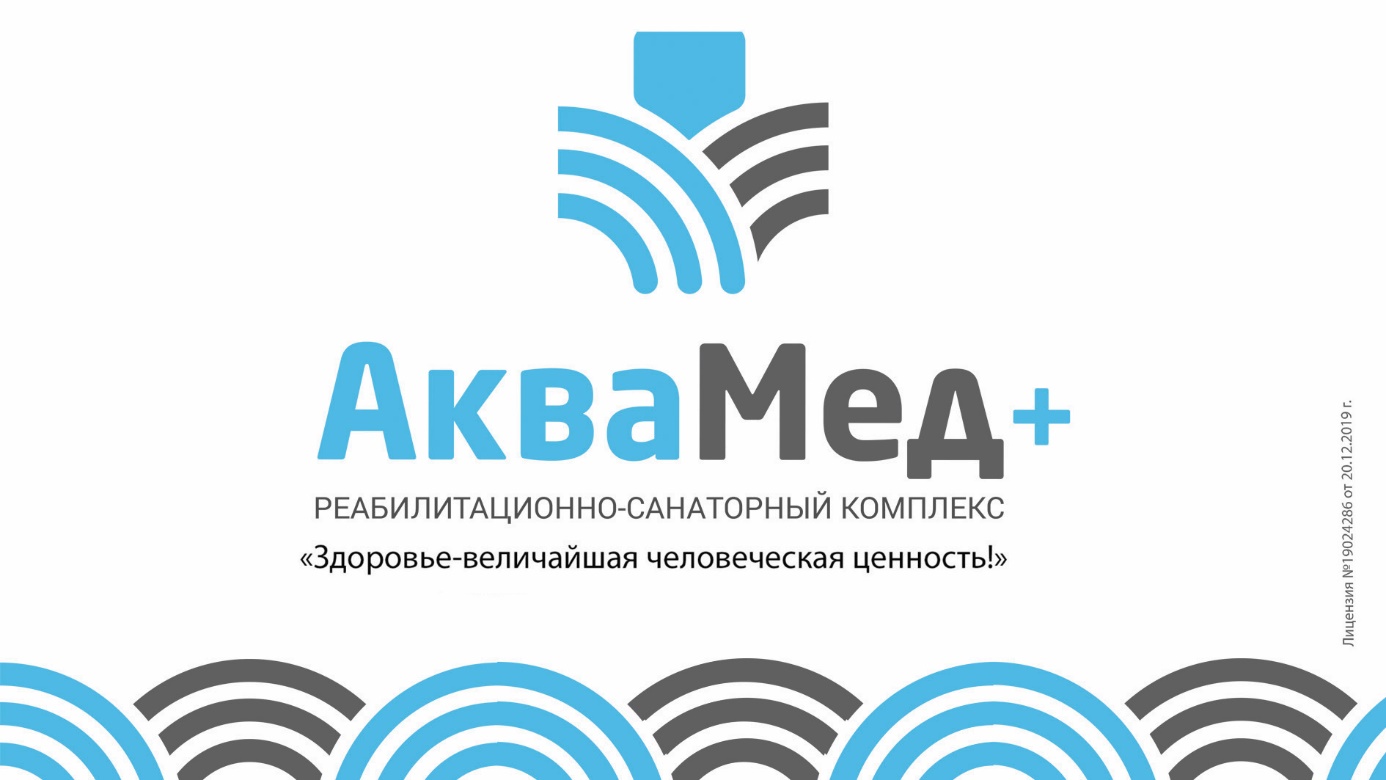 «Аквамед+» реабилитационно-санаторный комплекс с лечебным природным термальным источником минеральной воды.
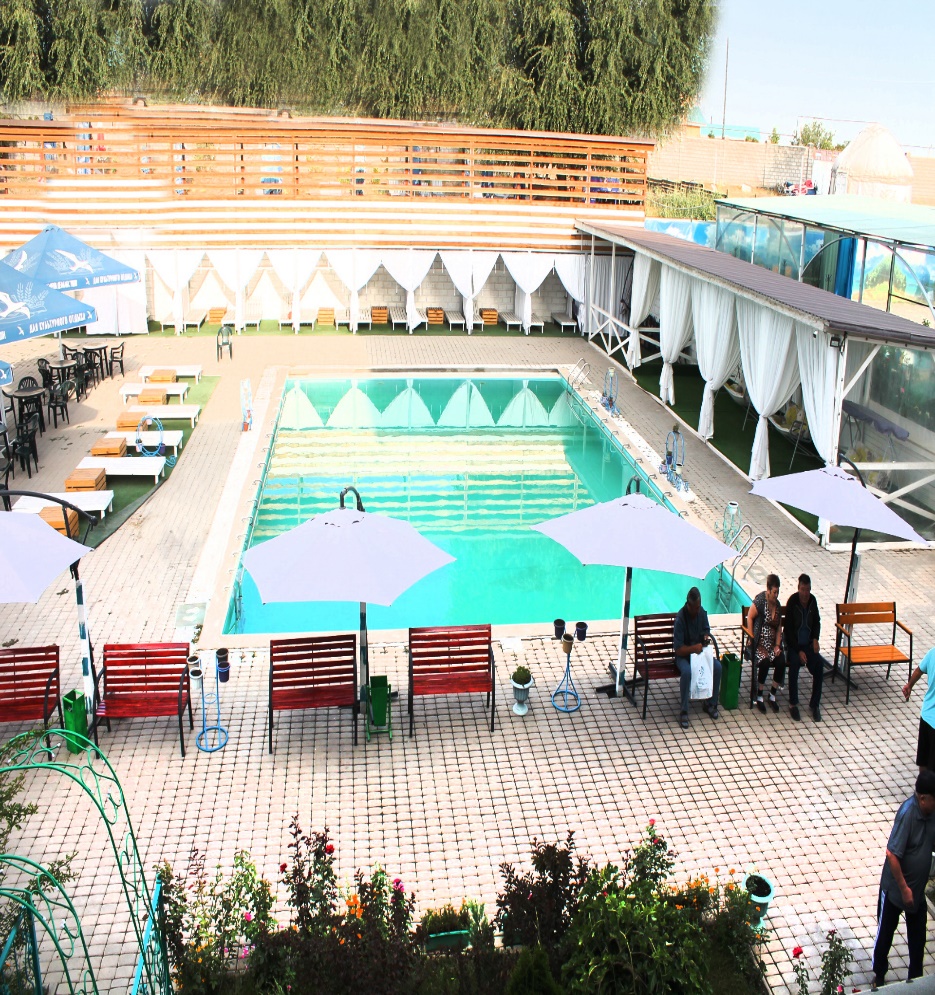 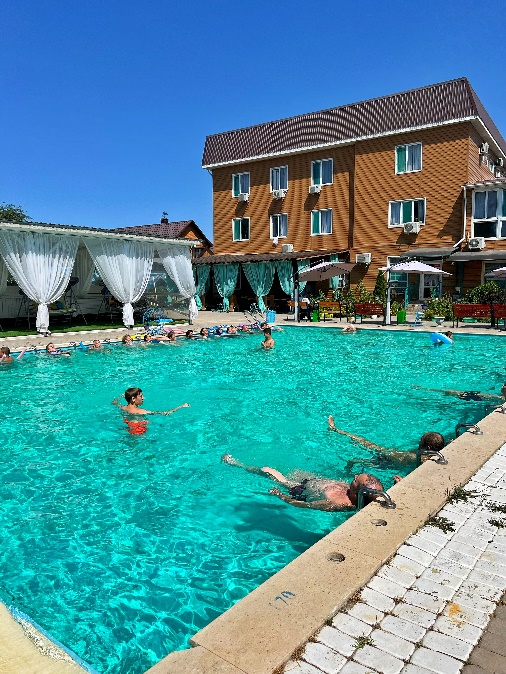 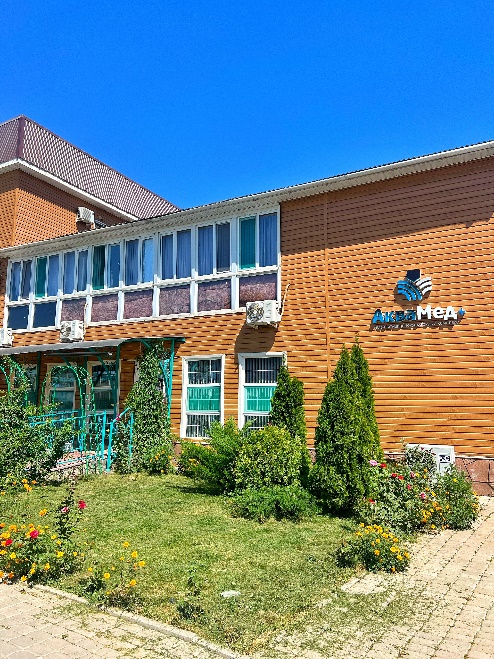 Виды реабилитации
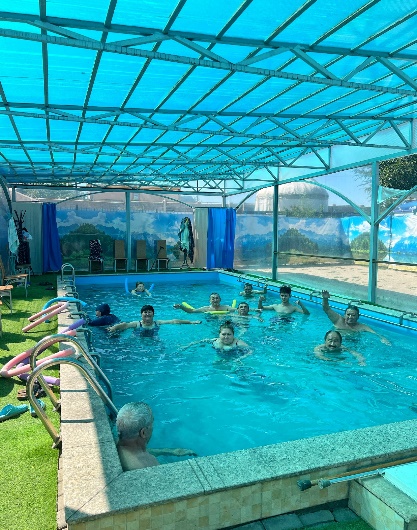 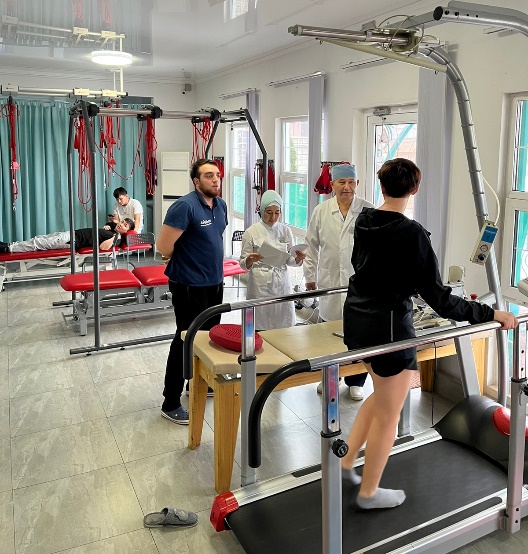 Нейрореабилитация – после инсульта и черепно-мозговых травм;
Кардиореабилитация - после инфарктов и операции на сердце;
Травматологическая - реабилитация после травм и операций;
Реабилитация после эндопротезирования суставов и травм;
Консервативная и физическая реабилитация; 
Социально-бытовая адаптация;
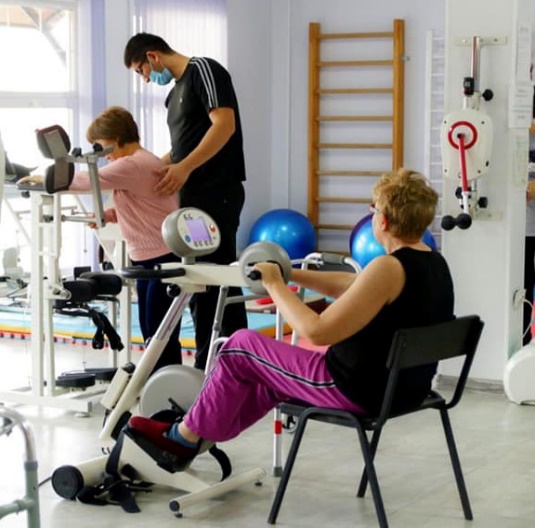 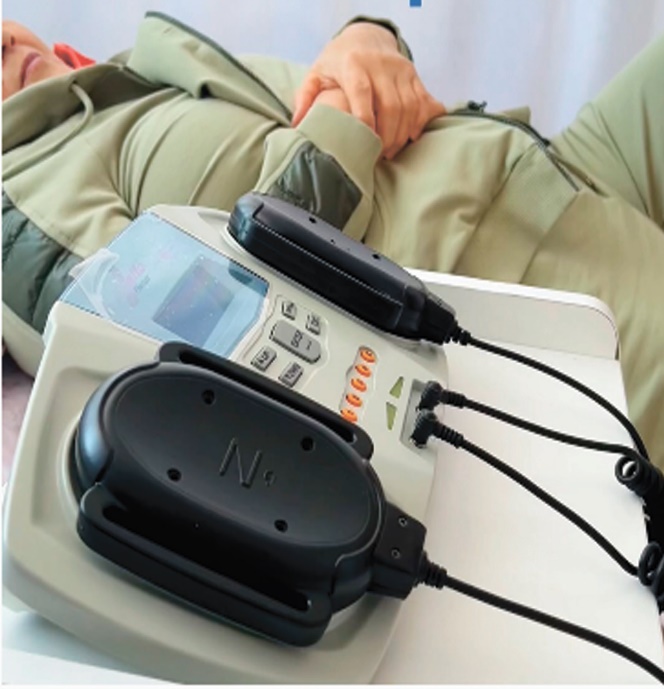 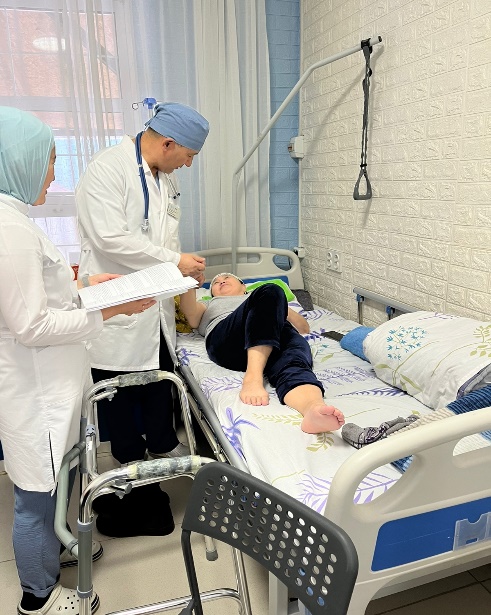 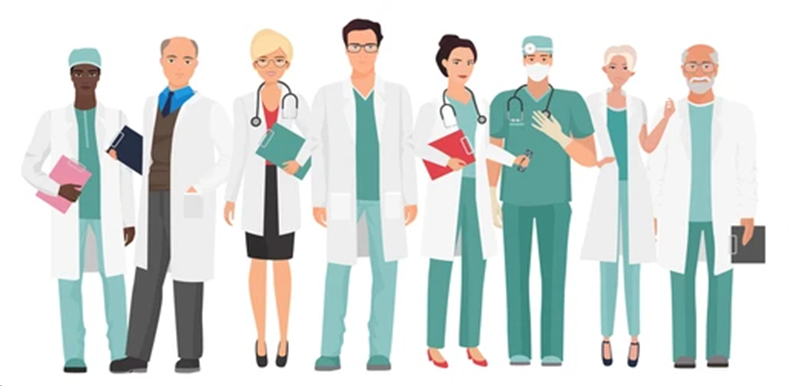 Консультация специалистов
Нейрохирург;
Невропатолог;
Травматолог - ортопед;
Кардиолог;
Реабилитолог;
Консультация психолога;
Логопедическое обследование взрослых и детей;
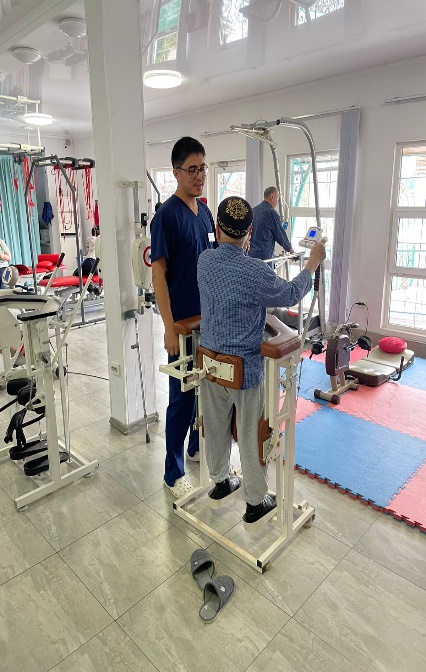 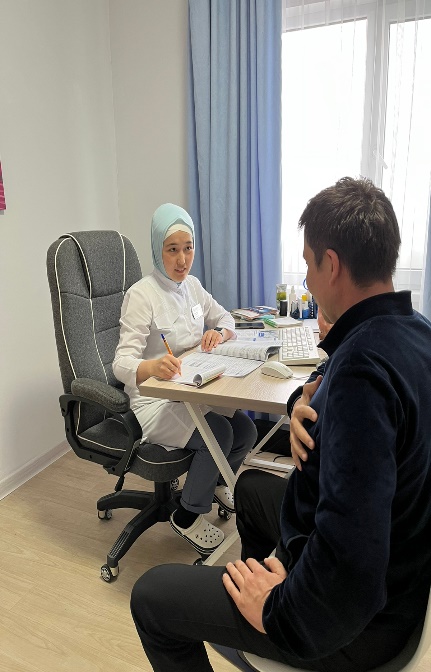 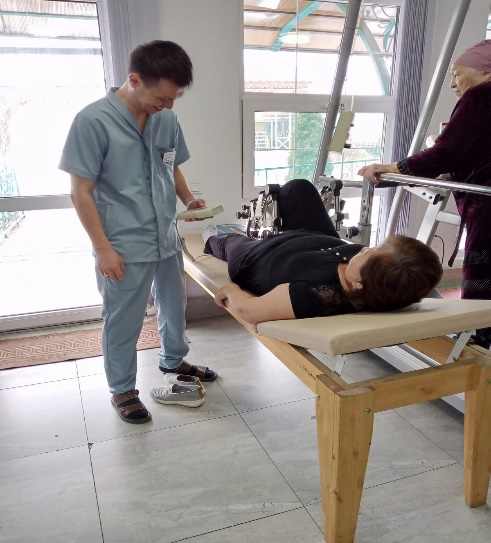 Периоды реабилитации показанные к госпитализации в наш центр по ОСМС: 
2 этап - с 2-х месяцев до 9 месяцев после перенесенных травм, операций и заболеваний требующих реабилитацию;
3- этап- с 9-ти месяцев до 3-х лет после перенесенных травм, операций и заболеваний требующих реабилитацию;
Консервативный этап – по истечений 3- лет после перенесенных травм, операций и заболеваний требующих реабилитацию;
Пребывание пациента в нашем центре
Каждая палата снабжена тревожными кнопками, функциональными кроватями, поручнями и индивидуальными столиками, что делает пребывание пациента наиболее комфортным!
Размещаются  пациенты в уютных  двух, трех местных палатах с отдельным санузлом.
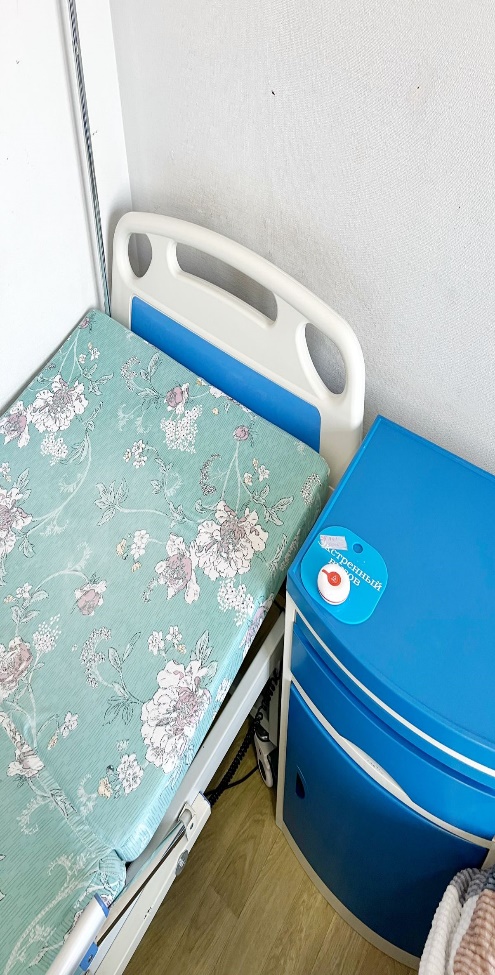 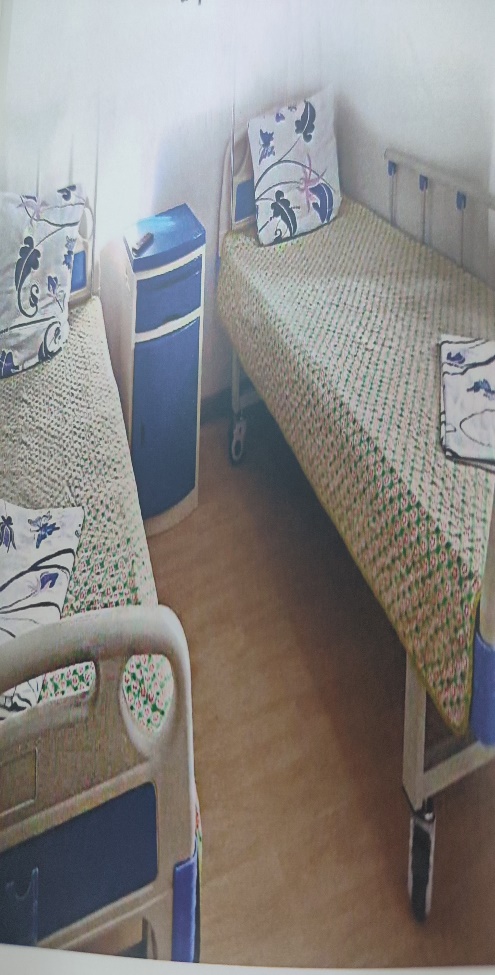 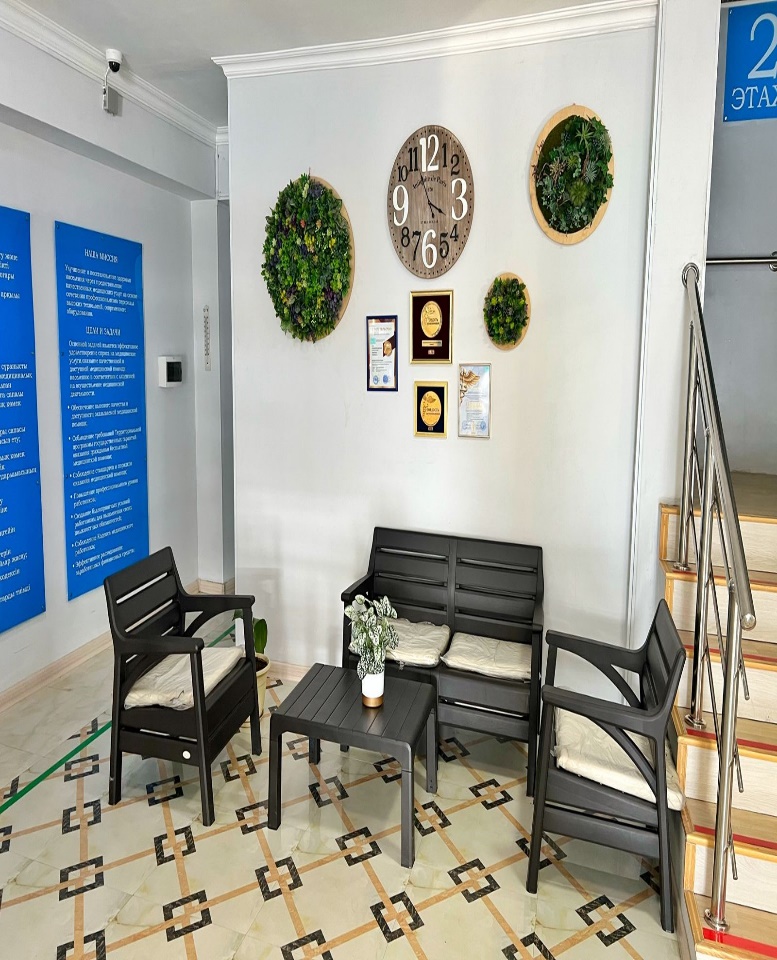 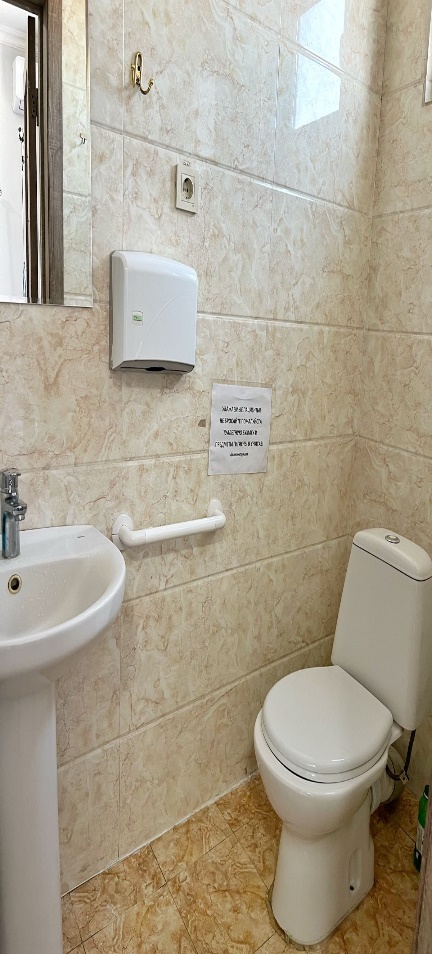 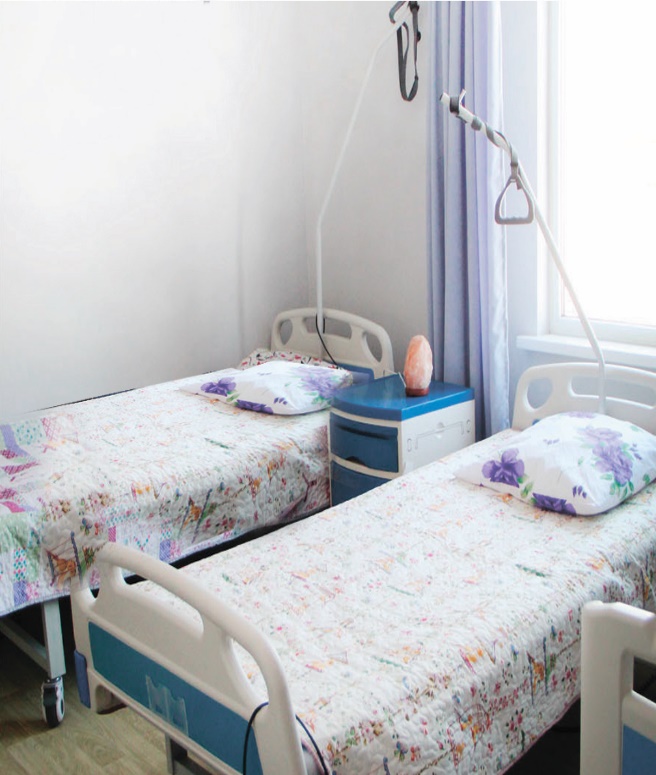 Функциональные кровати позволят пациенту расположиться  в необходимом для реабилитации удобном физиологическом положении.
Виды оказываемых услуг в РСК «Аквамед+»
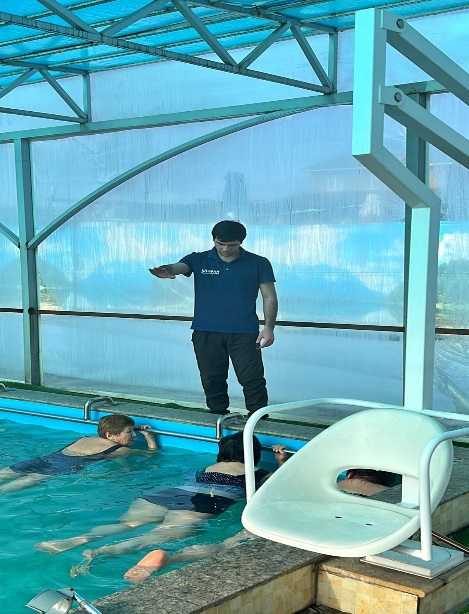 Бассейн с минеральной водой из собственного термального источника
Характеристика минеральной воды.

Самая приемлемая температура воды для тела (30 градусов),Вода в бассейне – проточная! Согласно медицинскому заключению вода является 
субтермальной слабоминерализованной (0,65 г/дм³), 
щелочной (pH-8.62) сложного сульфатно-гидро-карбонатно-
хлоридного натриевого гидрохимического типа и отличается низкой
 общей жесткостью – 0.67-0.70 ммоль/дм³.Специфическими особенностями данной 
воды являются:Значимая лечебно-профилактическая
 концентрация природного йода – 250 мкг/дм³;Значимая концентрация фтора – 8,1 мг/дм³ 
при ПДК – 10 мг/дм³;Значительная щелочность – 2.8 ммоль/дм³ и
 высокая щелочная величина рН-8,40-8,65;Присутствие повышенной концентрации кремниевой 
кислоты – 18,85 мг/дм³;Оптимальная минерализация – 650 мг/дм³;
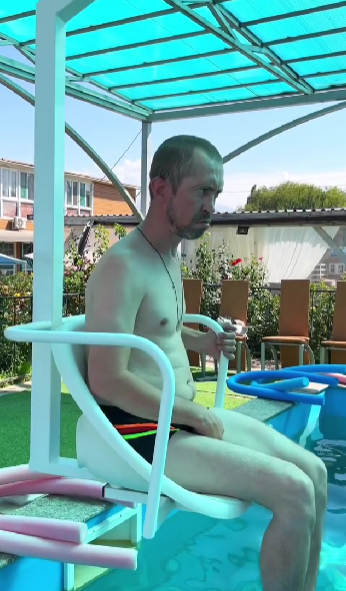 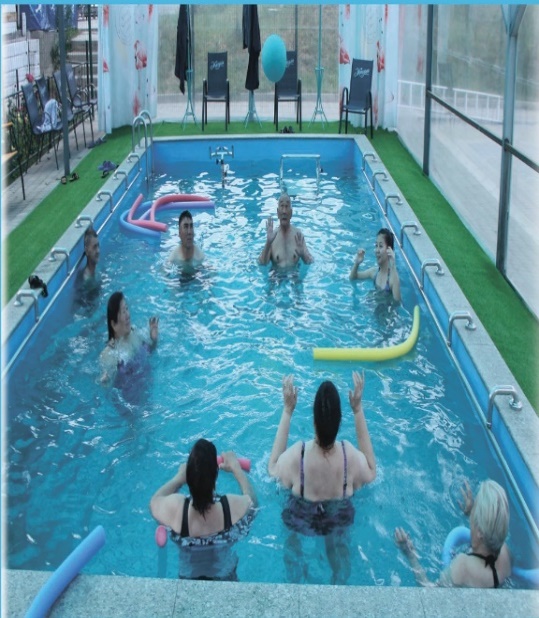 Занятие с инструктором в термальном бассейне
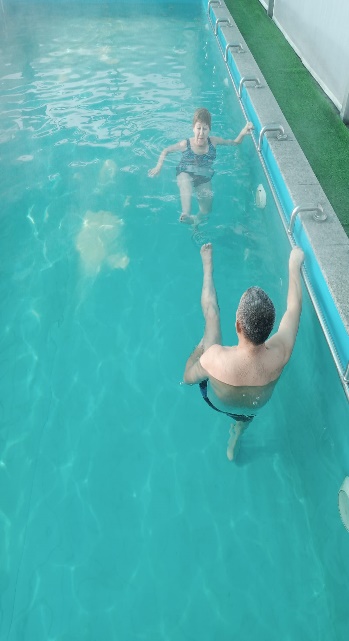 Проведение индивидуальных занятий в бассейне и  получение полного комплекса процедур позволяет улучшить работу внутренних органов, справиться с симптомами заболеваний мышечной и костной систем, опорно-двигательного аппарата и нервной системы. Также улучшаются обменные процессы, регенерация и кровообращение.
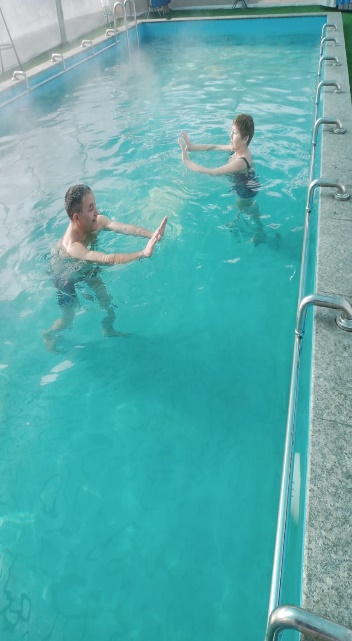 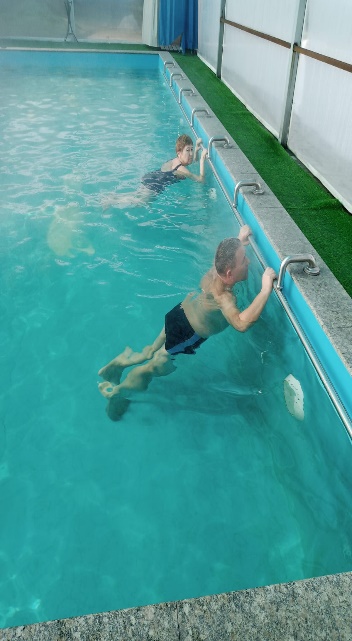 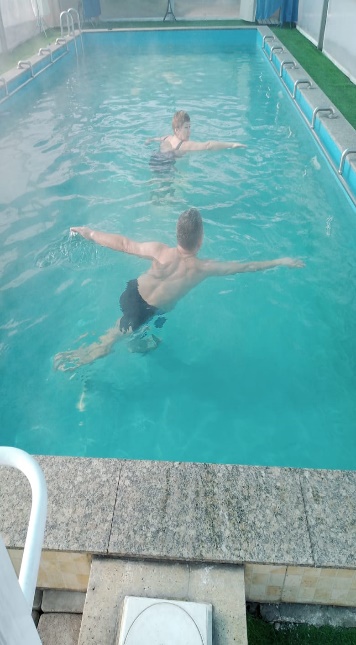 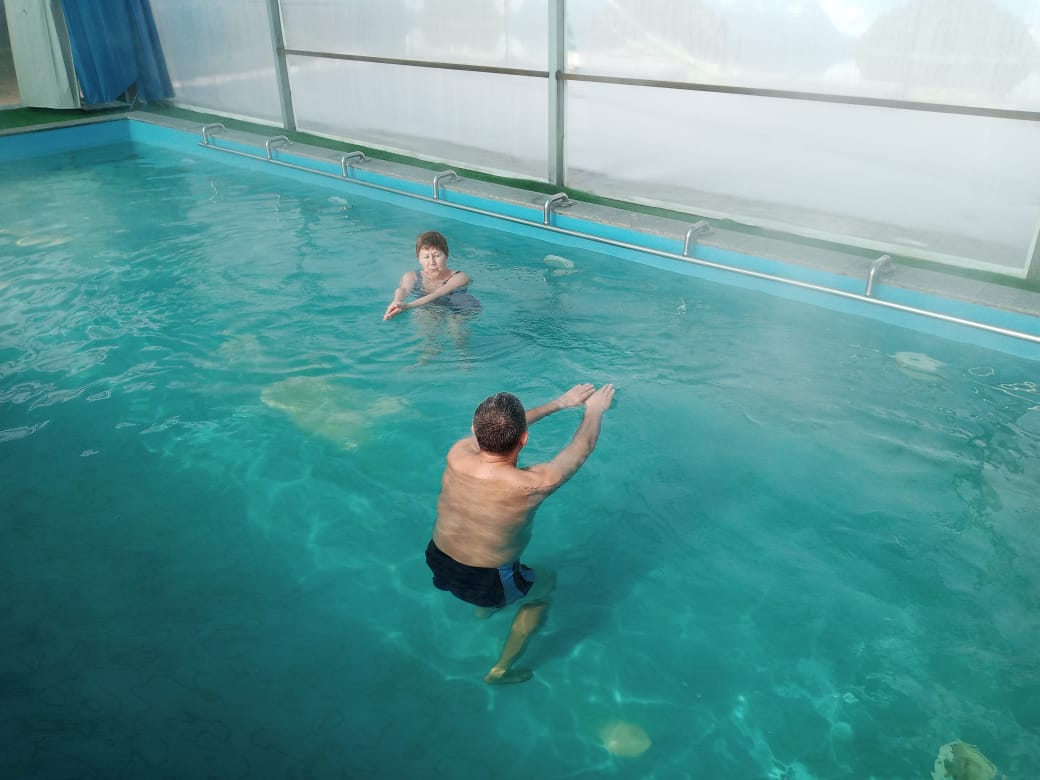 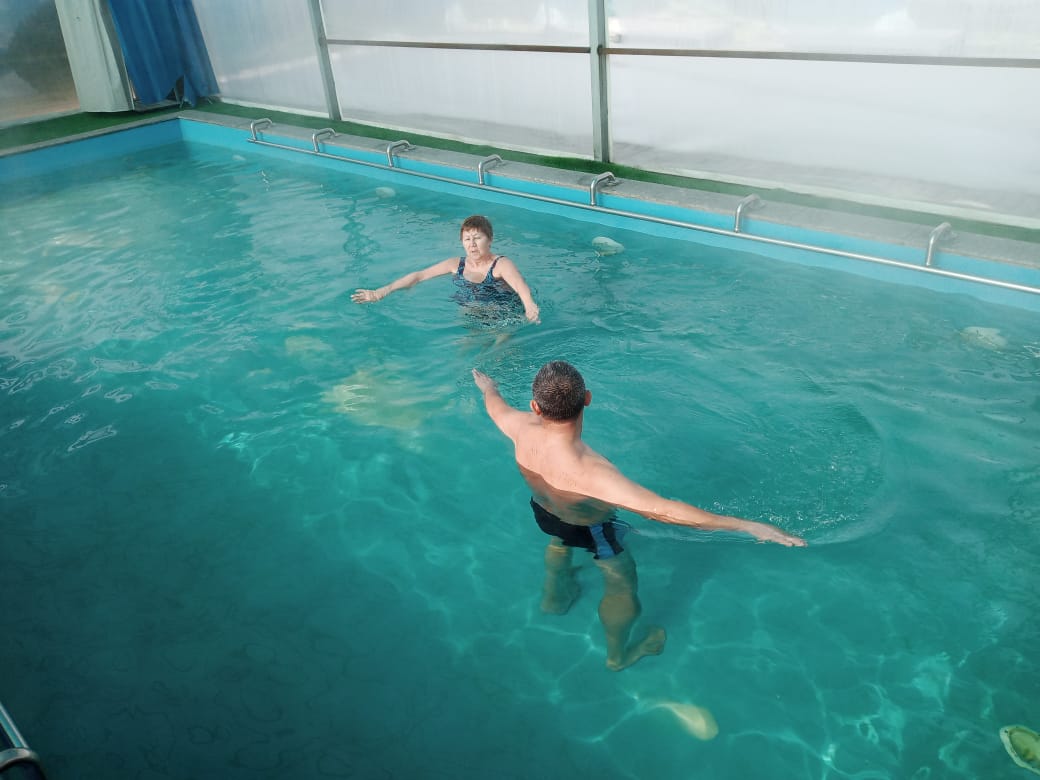 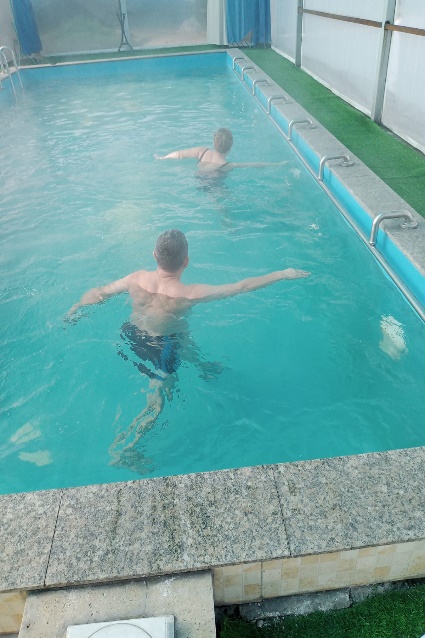 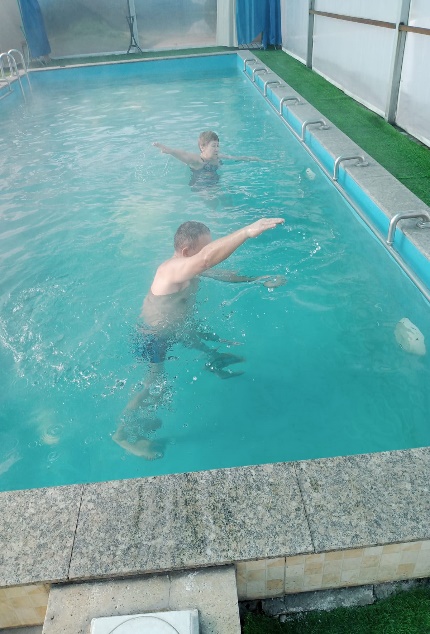 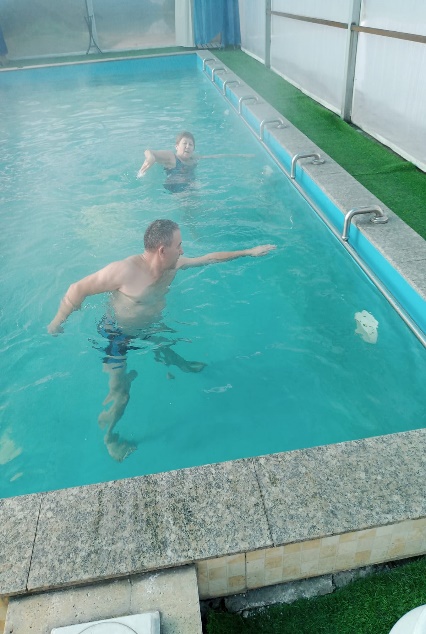 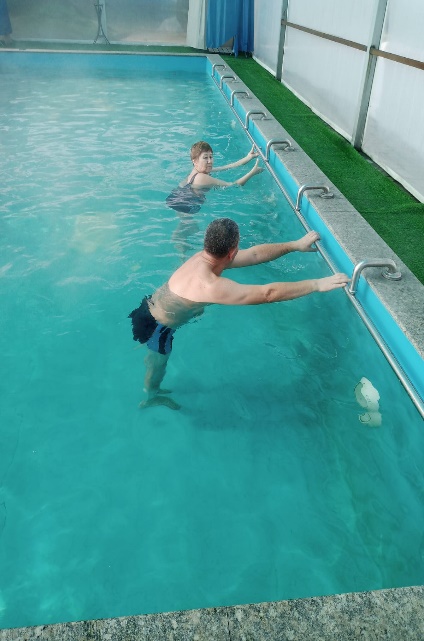 Виды оказываемых услуг в РСК «Аквамед+»
Водолечение - это лечение купанием, водой, гидротерапия (лечение пресными водами) и бальнеотерапия (с применением минеральных вод). Классические типы водных процедур включают в себя лечебные души, ванны, баню и бассейн.
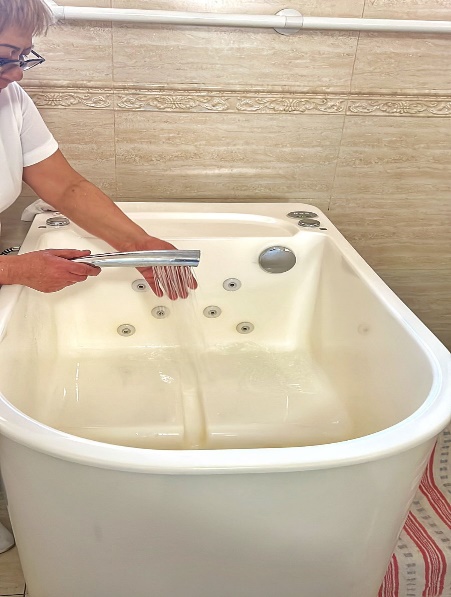 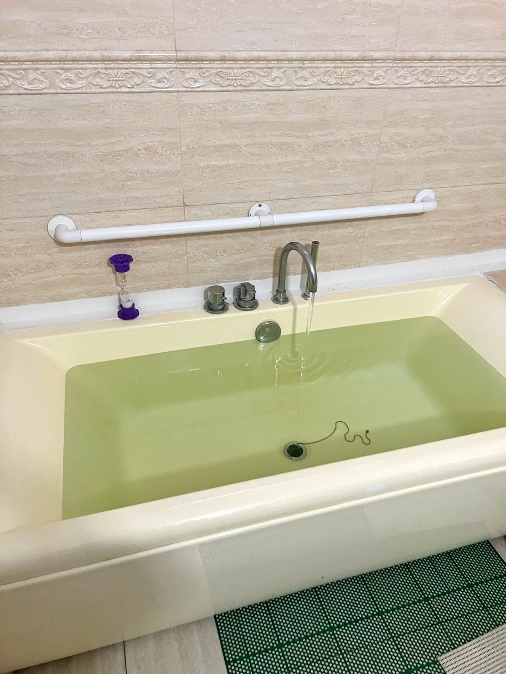 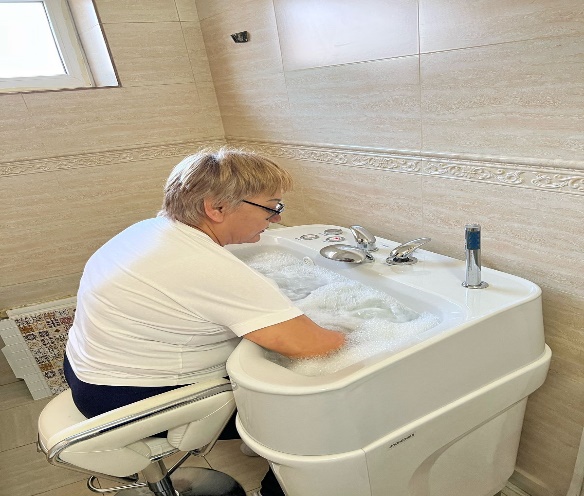 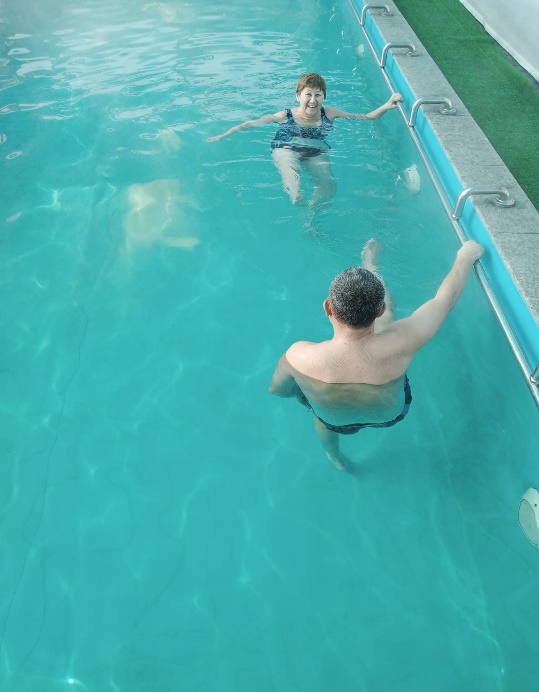 Двухкамерная ванна 
для в/конечностей. Принимая ванны на руки охватываются благотворным влиянием минеральной воды и локти и кисти рук. Снимается боль в суставах пальцев
Занятия с инструктором в  термальном бассейне проводится ежедневно. В воде 28-30 градусов происходит снижение спастичности мышц и хорошо разрабатываются скованные суставы.
Вихревая ванна для 
нижних конечностей и поясницы с минеральной водой благотворно влияет на суставы и снимает болевые ощущуения
Минеральные ванны назначаются 
через день и по 20-30 минут. Снимает усталость и повышает тонус и настроение.
Виды оказываемых услуг в РСК «Аквамед+»
Лечебная физкультура является одним из основных     лечебных факторов при реабилитации
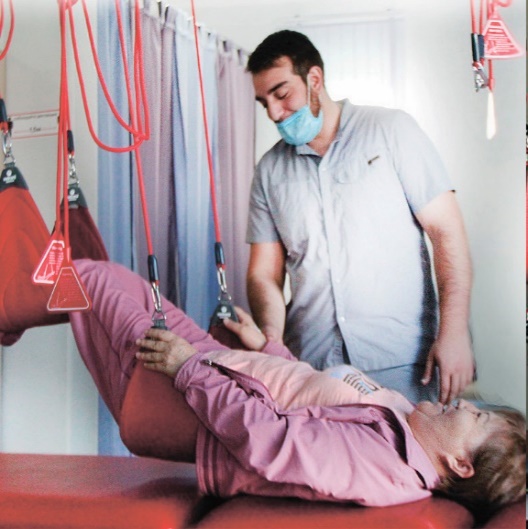 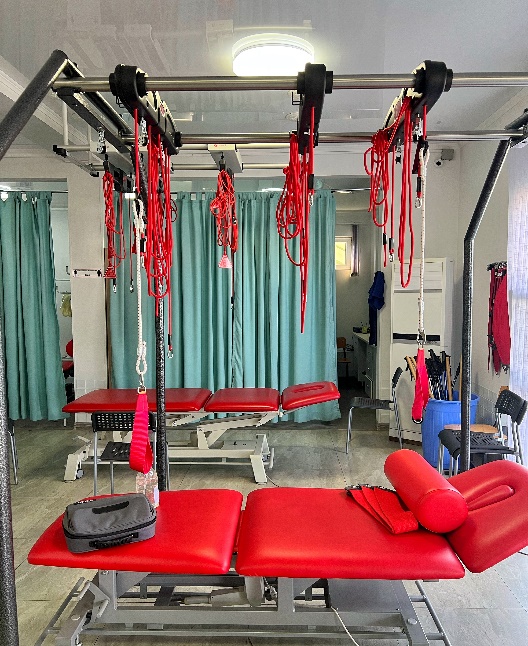 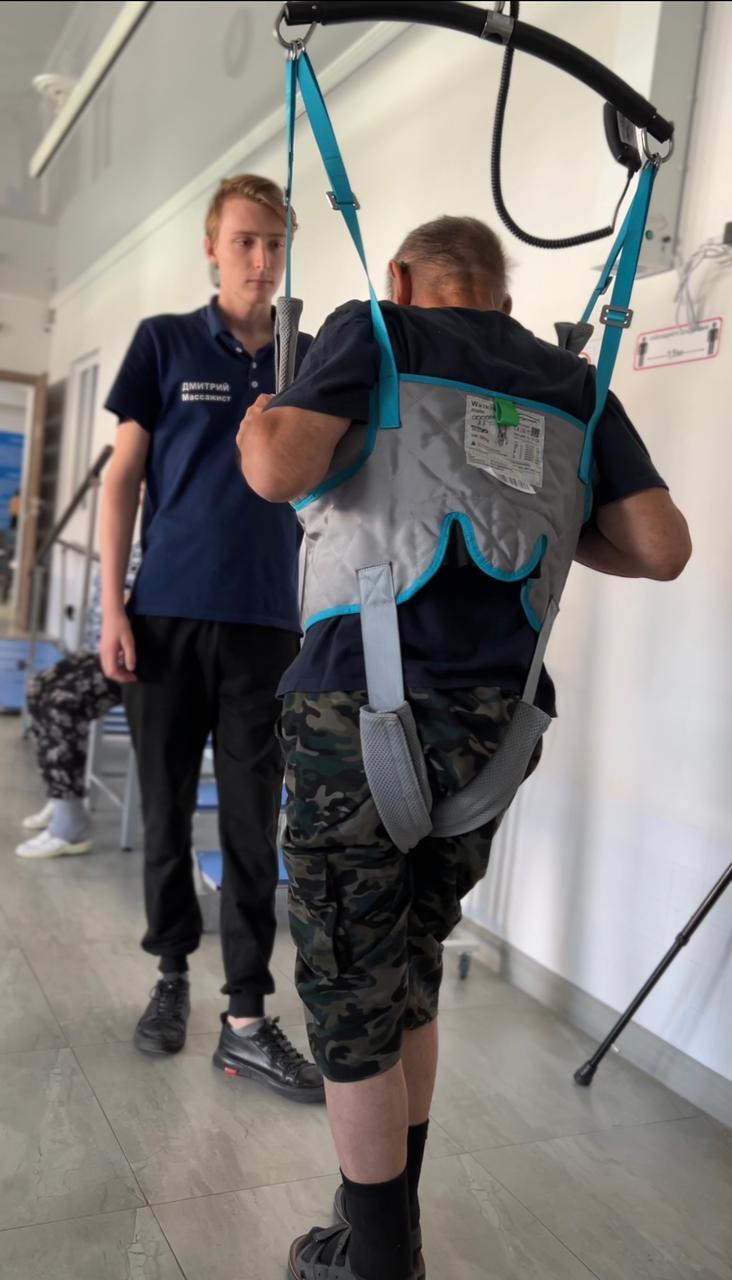 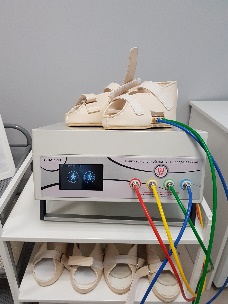 Кинезотерапевтическая установка «Redcord» -Подвесная система позволяет  быстро устранить болевой синдром и восстановить работу мышц
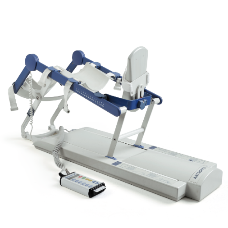 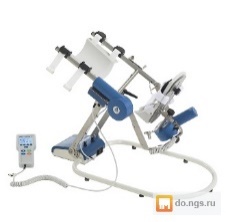 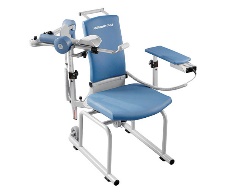 Имитатор опорной нагрузки «Корвит» это тренажер, который моделирует эффект ходьбы для восстановления, ранней активации пациентов с заболеваниями нервной системы и опорно-двигательного аппарата.
Подвесная система «LUNA» 
Позволяет, снижая ощущения
 массы собственного веса, 
вертикализовать 
пациента и расширить 
возможности двигательной
 активности
электромеханотерапевтический тренажеры серии «АРТРОМОТ» для пассивной разработки  суставов успешно применяется в нашем центре для реабилитации после эндопротезирования,  травм конечностей и при последствиях инсультов.
Виды оказываемых услуг в РСК «Аквамед+»
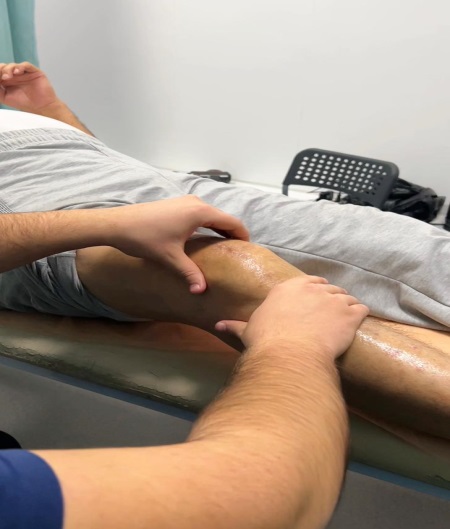 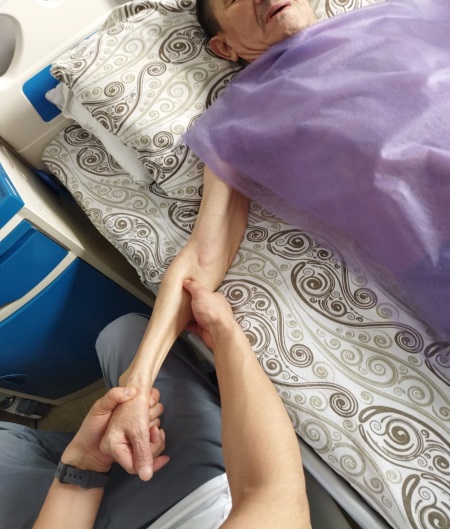 Механотерапия  и массаж
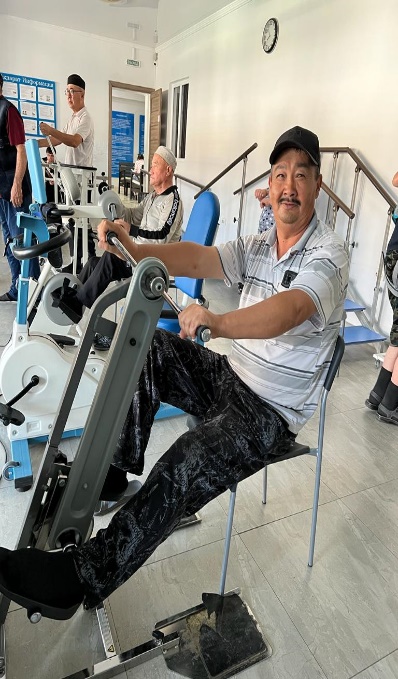 Имитатор ходьбы PIO - это устройство, предназначенное для пациентов с парезом или параличом нижних конечностей (параплегия), которое служит для выполнения комплексных упражнений в вертикальной позиции.
Массаж при нейрореабилитации  восстановливает кровообращение и улучшает двигательные функции пациента.
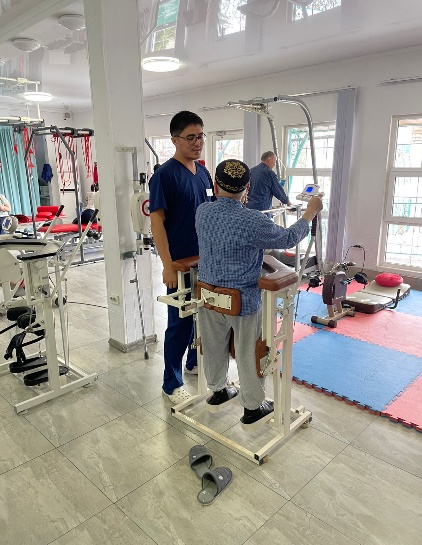 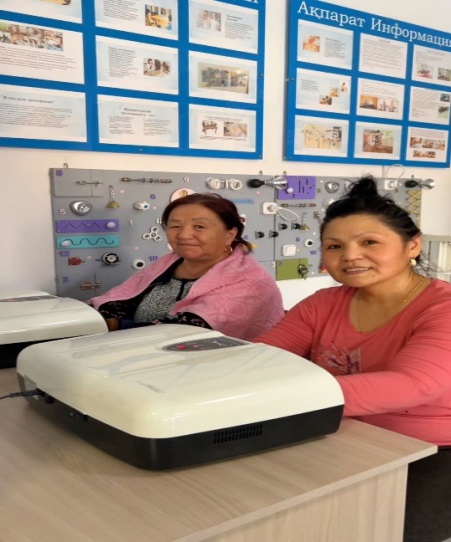 Тренажер для активно-пассивной мобилизации 
суставов с БОС системой «Мотомед»
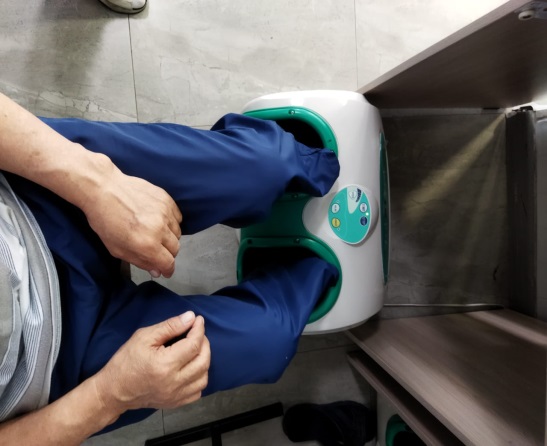 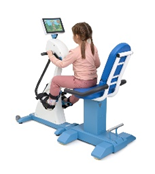 Массажер «Marutaka», «Hendel»создающие  ощущение ручного точечного массажа шиацу - ладоней и стоп.
Виды оказываемых услуг в РСК «Аквамед+»
Физиотерапия в нейрореабилитации применяется для улучшения обмена веществ в тканях. Улучшение прохождения нервных импульсов. Предупреждению возникновения тугоподвижности в суставах и др.
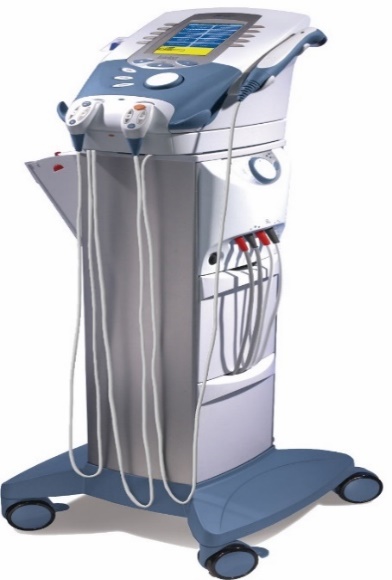 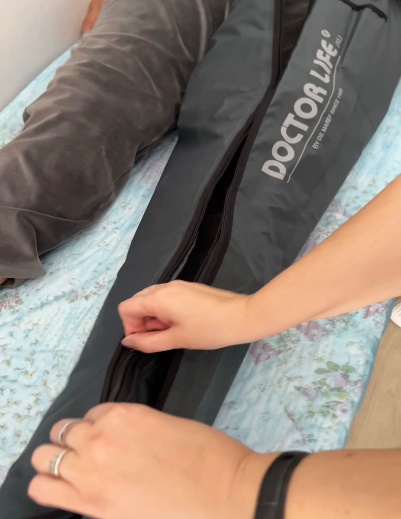 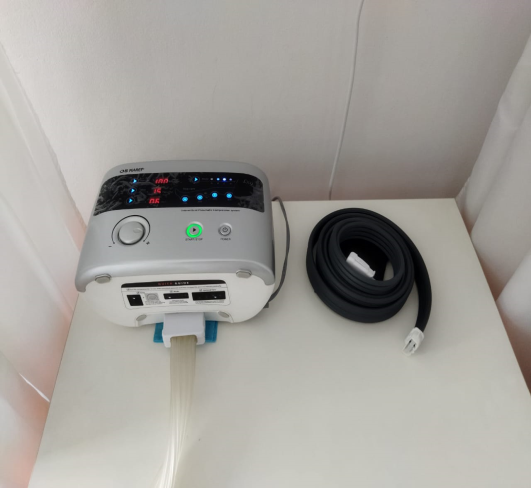 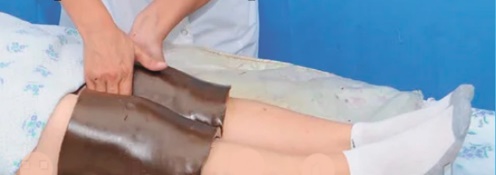 Прессотерапия- Улучшить крово  и лимфоток,
 Уменьшить или полностью убрать отеки. 
Стимулировать восстановительные процессы.
Уникальность парафинотерапии  в самом принципе действия. Обладая теплопроводностью, высокой теплоемкостью и термодинамикой, парафин быстро разогревается и медленно остывает. Благодаря этому осуществляется равномерный глубокий прогрев дермы, расширение сосудов, улучшение микроциркуляции крови, расслабление мышц.
Аппарат INTELECT ADVANCED Combo —  предназначенный для проведения комбинированной (электротерапия + ультразвуковая терапия) физиотерапии.
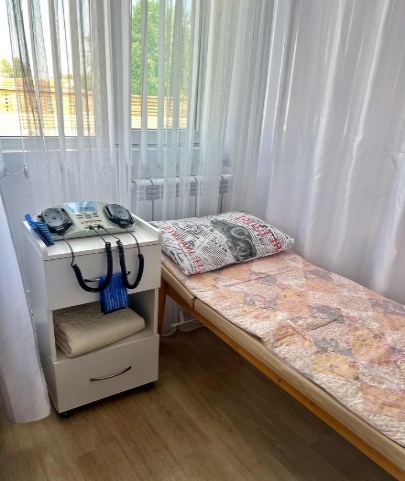 Магнитотерапия поможет:
Восстановить утраченный 
мышечный тонус, избавиться от гипертонуса и спастичности мышц.
Виды оказываемых услуг в РСК «Аквамед+»
Аппаратная физиотерапия также представлена в нашем центре: электрофорез, ультрафонофорез, биоптрон, магнитотерапией, портативным солевым аппаратом  и др.
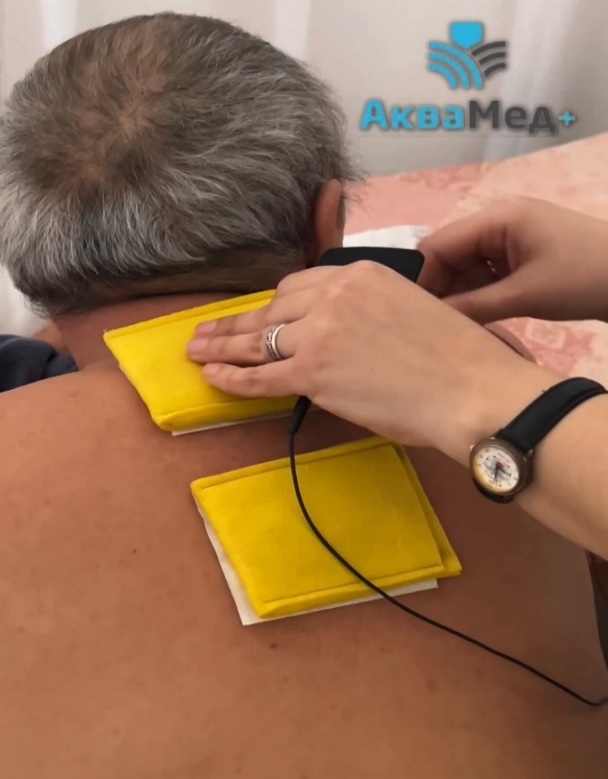 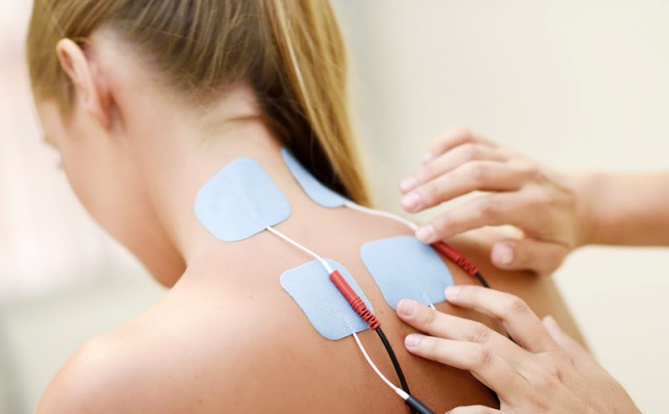 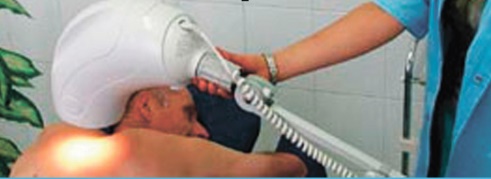 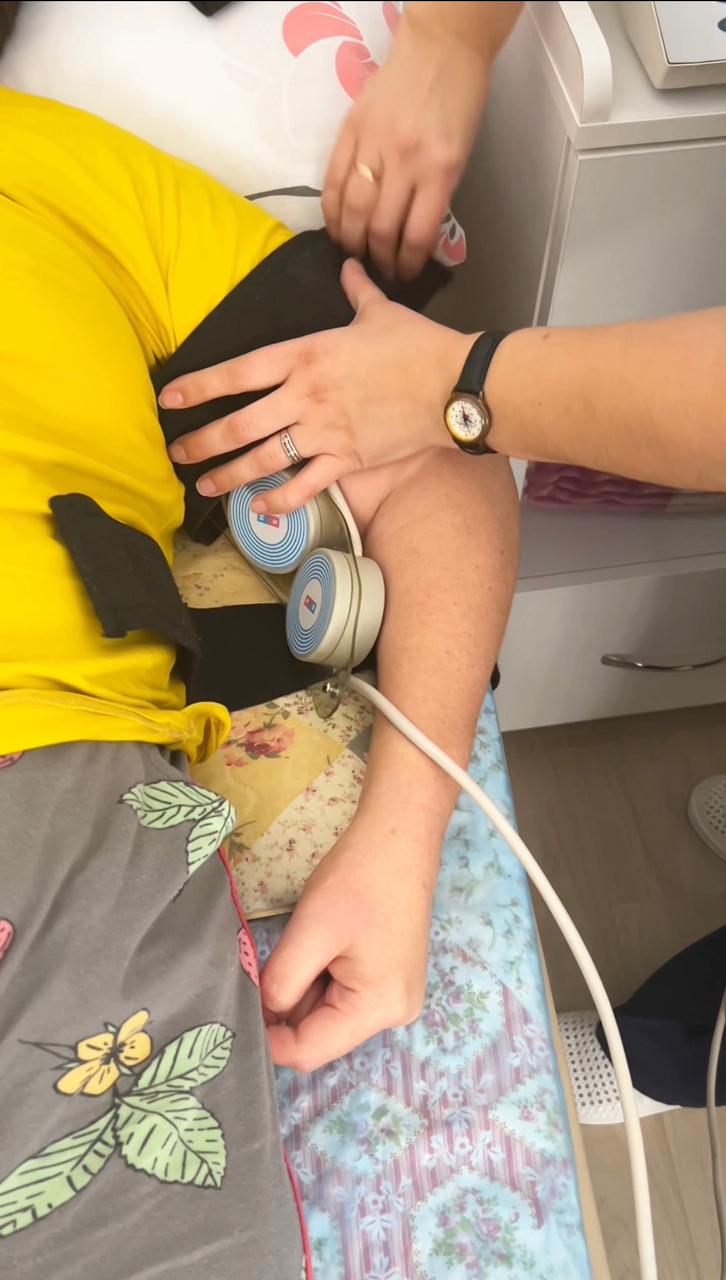 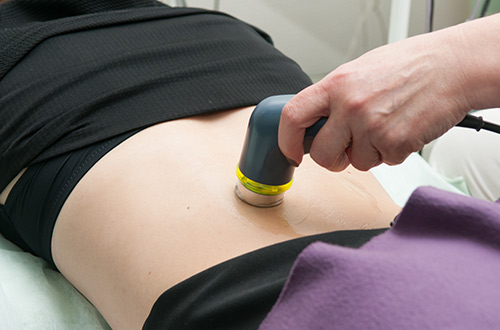 Лекарственный электрофорез оказывает обезболивающее, противовоспалительное и рассасывающее действие, улучшает проведение импульсов по нервным волокнам, усиливает местное кровообращение, нормализует функции периферической, вегетативной и центральной нервной системы.
Виды оказываемых услуг в РСК «Аквамед+»
Карбокситерапия
ПЛАЗМОЛИФТИНГ
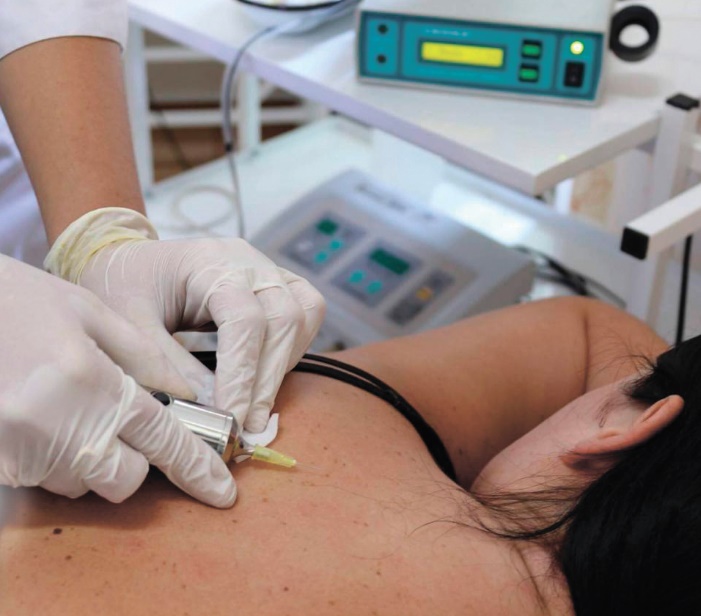 Направлен на устранение проблем
опорно-двигательной системы, 
среди которых:
артриты и артрозы;
воспаление и дистрофические
      изменения в связках;
ревматизм;
дегенеративные разрушения
      межпозвонковых дисков,
среди которых остеохондроз,
      а также протрузии или грыжи;
вестибулярные нарушения;
регулярные болевые симптомы 
     в области спины и суставов.
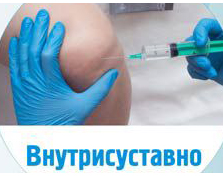 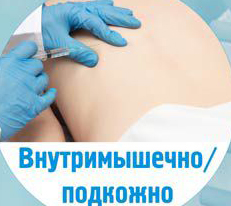 Инъекционная карбокситерапия  — лечебная методика, основанная на введении под кожу стерильного медицинского углекислого газа для достижения необходимого медицинского эффекта: обезболивающего, спазмолитического или омолаживающего.
Процедура карбокситерап
Виды оказываемых услуг в РСК «Аквамед+»
Оксигенотерапия в нейрореабилитации - все виды оксигенации воздействуют на пациента оздоравливающе
Медицинская озонотерапевтическая установка УОТА-60-01
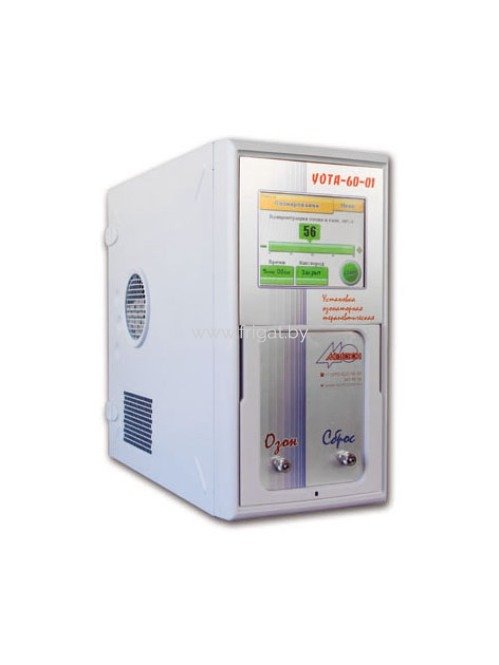 Кислородный концентратор
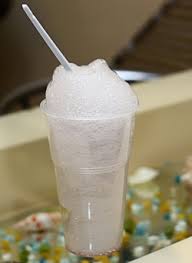 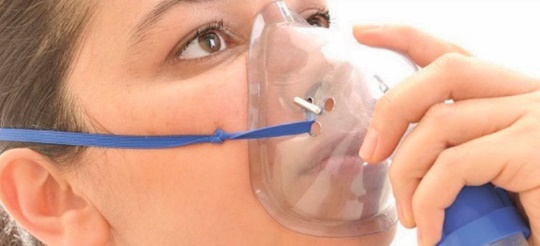 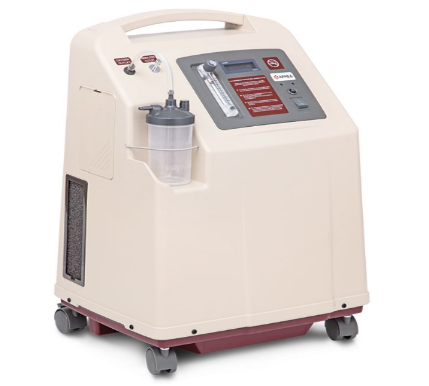 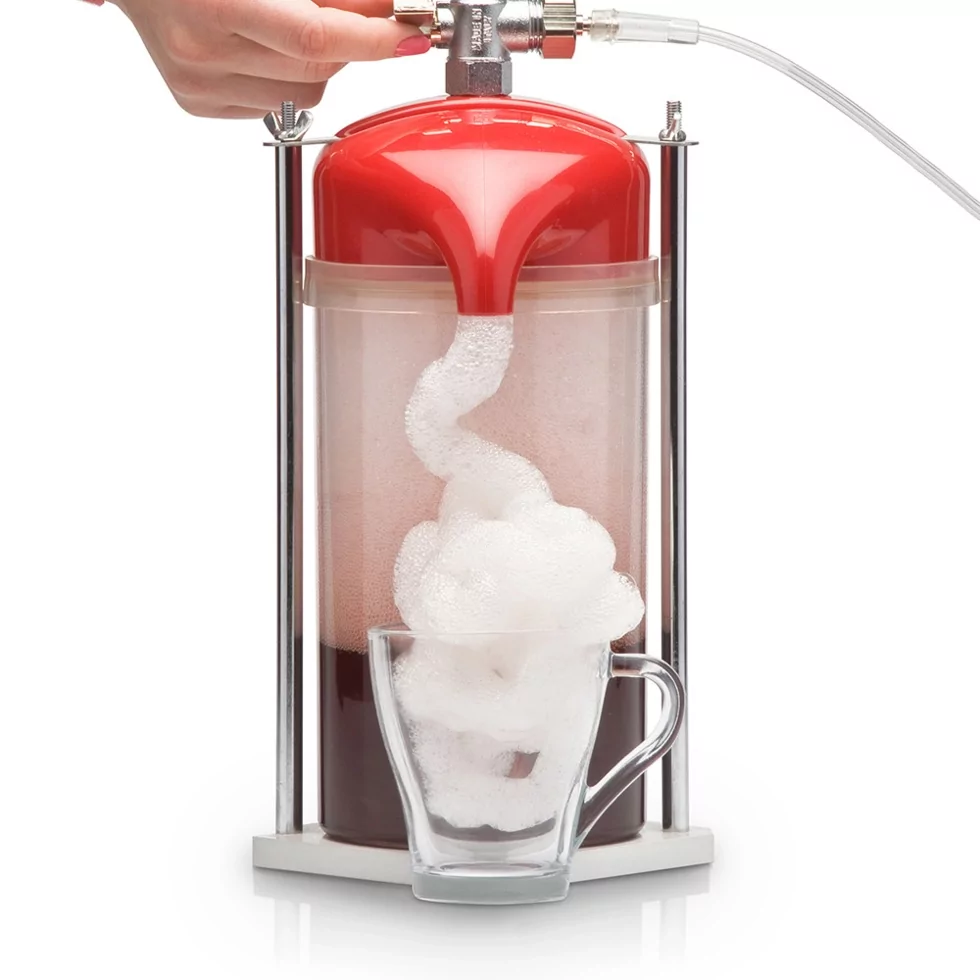 Медозон предназначена для проведения различных методик местной и системной озонотерапии, в том числе, для парентерального введения терапевтических доз озона, растворенного в физиологическом растворе или крови пациента.
Кислородный коктейль способствует устранения хронической усталости, нормализации сна повышения иммунитета. Благотворно действует на сердечно-сосудистую и дыхательную системы. Способствует налаживанию работы ЖКТ. Повышает защитные свойства организма, стрессоустойчивость, улучшают общее самочувствие. Тонизирует, повышает работоспособность.
С помощью кислородного концентратора путем разделения газов из атмосферного воздуха получают высокочистый кислород. Также кислородный концентратор можно использовать для вспомогательной кислородной терапии, когда отсутствует централизованная подача кислорода.
Виды оказываемых услуг в РСК «Аквамед+»
Иглорефлексотерапия –один из видов альтернативной медицины, широко применяемых в реабилитации
В процедурном кабинете проводятся    
- Внутримышечные уколы
- Внутривенное  струйное вливание
- Внутривенное капельное вливание
- Внутрисуставная инъекция
- Периартикулярная инъекция
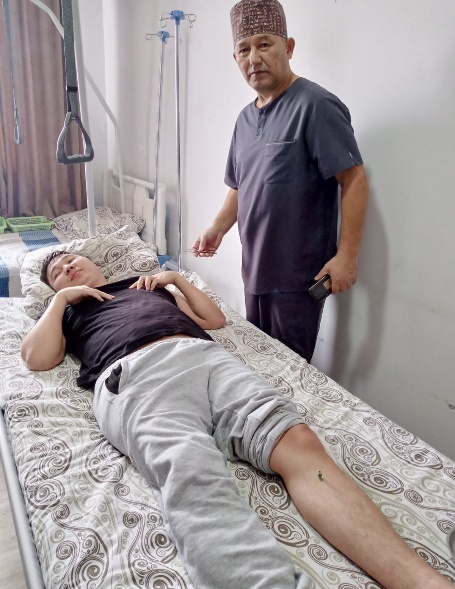 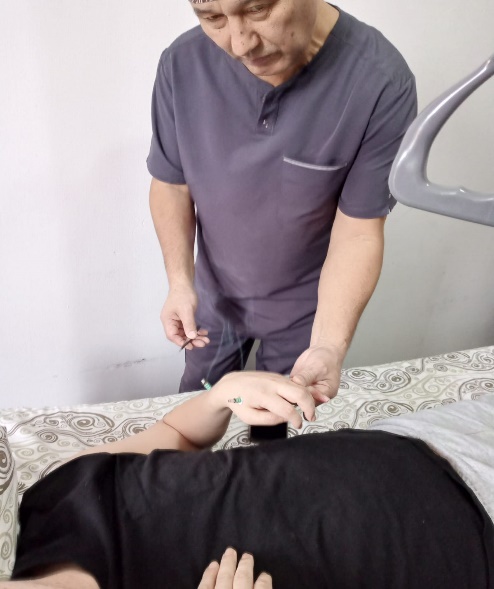 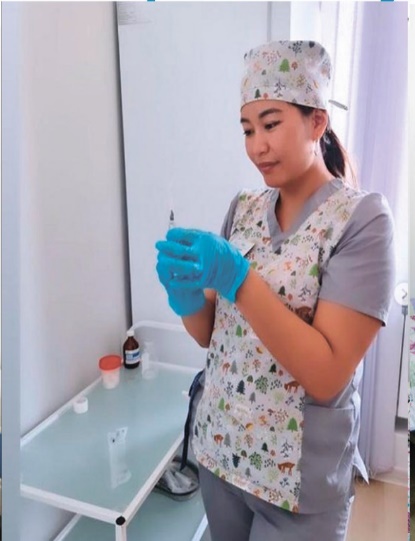 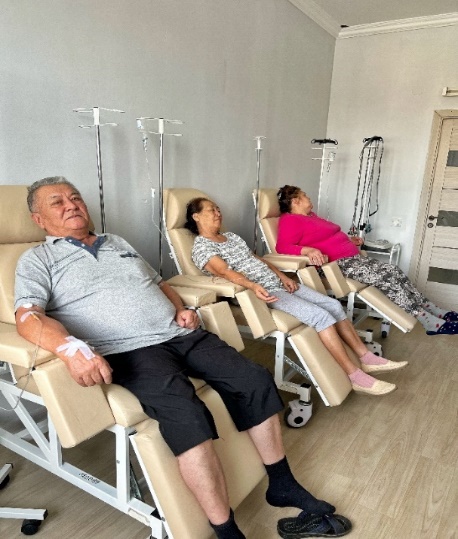 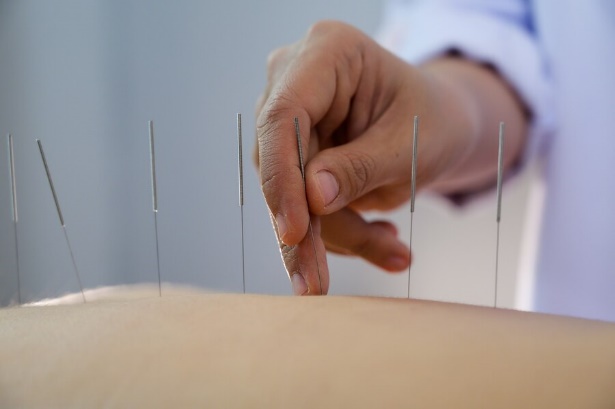 Виды оказываемых услуг в РСК «Аквамед+»
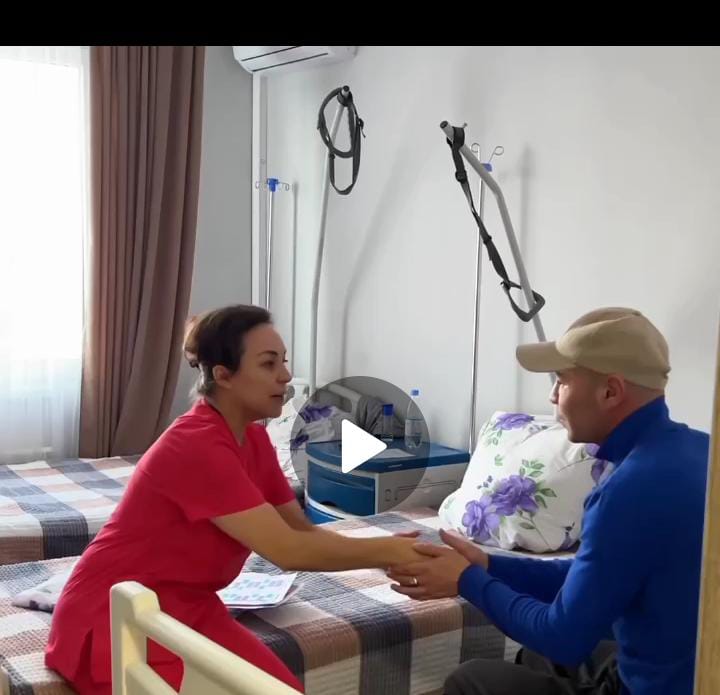 «Психологическая коррекция – это система мероприятий, направленных на исправление недостатков психологии или поведения человека с помощью специальных средств психологического воздействия»
Занятия в группе способствуют формированию позитивного отношения к своему физическому состоянию, к осознанию возможностей восстановления, которое во многом зависит от своих собственных усилий. Понимают необходимость самостоятельных занятий и повтора  упражнений лечебной физкультуры (лечебная ходьба, разработка движений руки и др.). Выполнение самостоятельных занятия по тренировке нарушенных когнитивных функций и др.
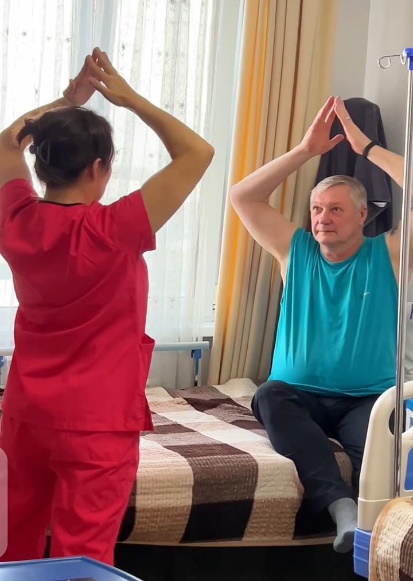 По форме работы с клиентом различают коррекцию;
индивидуальную;
групповую:
в закрытой естественной группе (семья, класс, сотрудники и т.д.);
в открытой группе для клиентов со сходными проблемами;
смешанную форму (индивидуально-групповую).
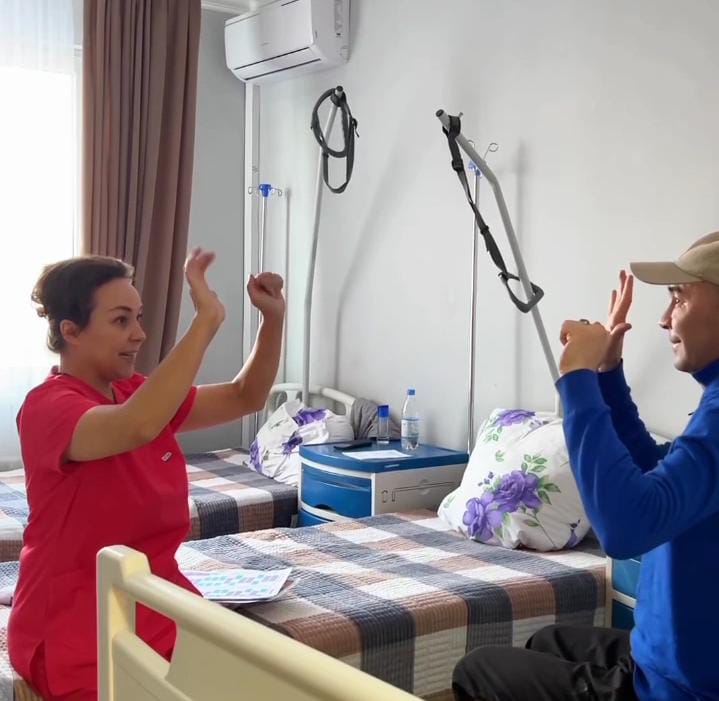 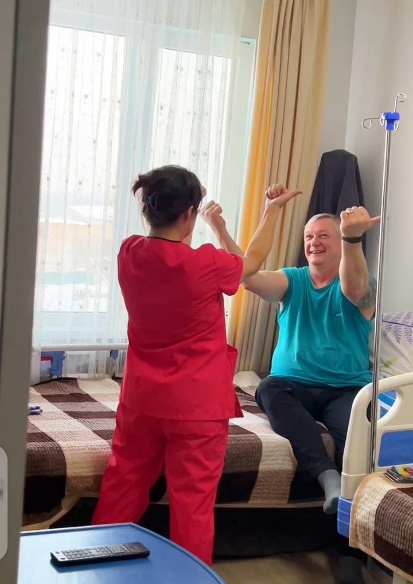 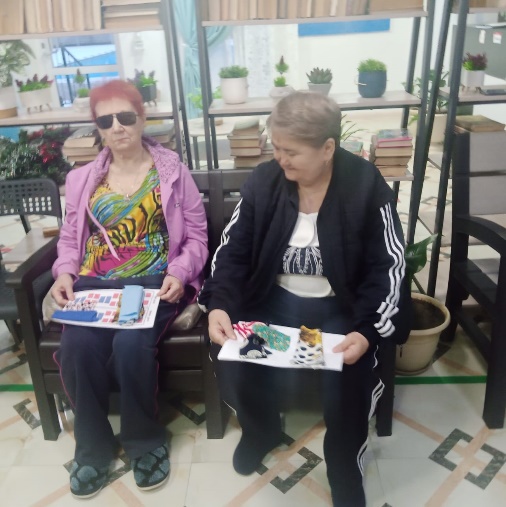 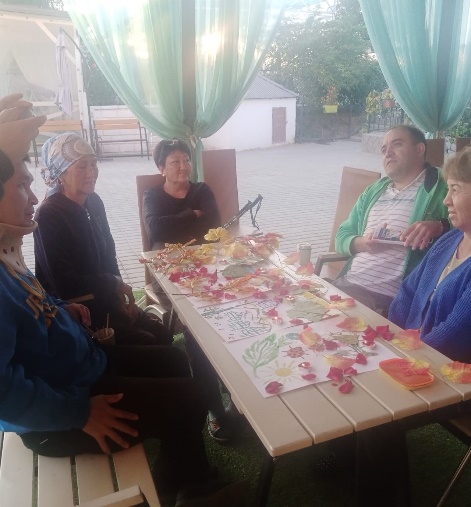 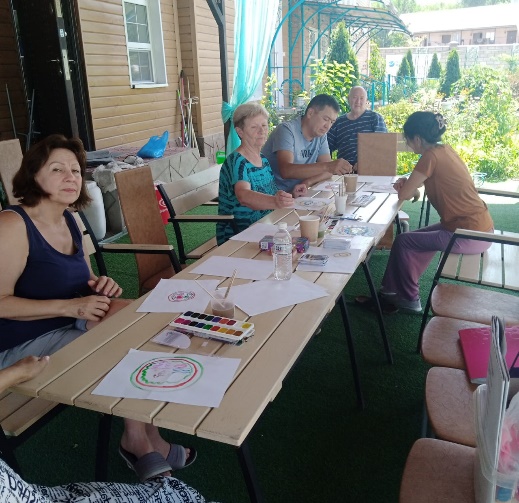 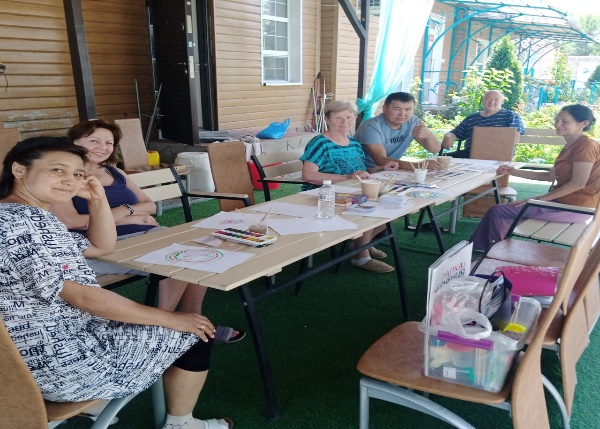 Виды оказываемых услуг в РСК «Аквамед+»
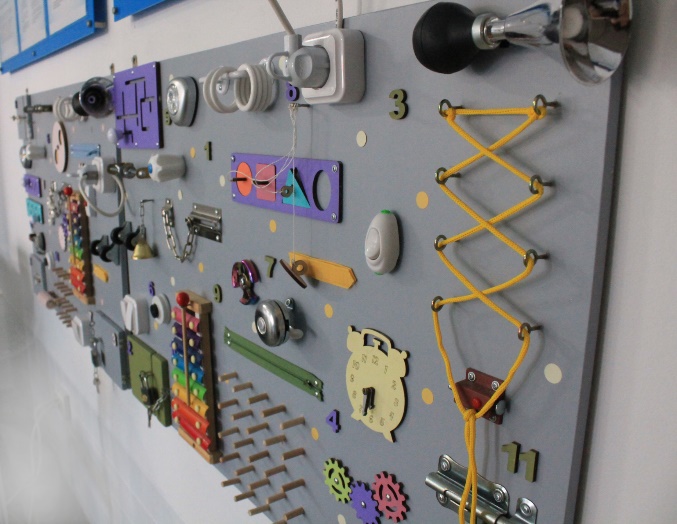 Логопедические занятия и уроки эрготерапии – Индивидуальные занятия   развивающие мелкую моторику, на «бизибордах», на  эрготерапевтических столах, аппаратах с  БОС системой, трудотерапия, уроки кулинарии.
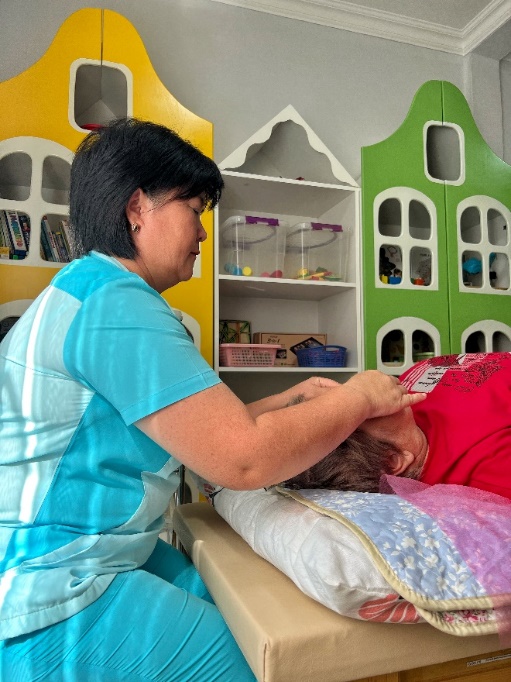 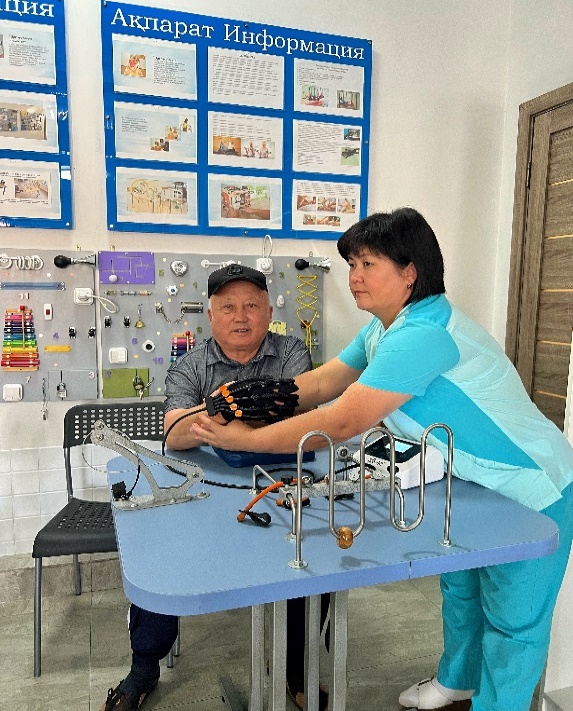 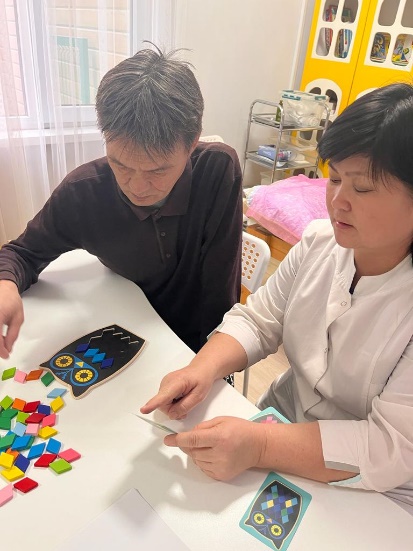 Эрготерапия означает исцеление через деятельность. Этот раздел реабилитации изучает средства и методы восстановления двигательной функции верхних конечностей с помощью разнообразных игровых заданий и тренажеров. Конечная цель эрготерапии - не только максимально восстановить двигательные функции, но и адаптировать пациента к привычной здоровому человеку жизни, помочь стать самостоятельным, социально приспособленным и независимым в быту
Логопедический массаж и артикуляционная гимнастика - это система, включающая мануальное воздействие и специальные упражнения, развивающая правильную работу речевого аппарата и оказывающая стимулирующее воздействие на стволовые структуры головного мозга.
Беспроводная реабилитационная перчатка с биологической обратной связью позволяет проводить реабилитацию пациента в игровой форме, получая объективные данные о производимых пациентом действиях в реальном времени, и адаптировать программу реабилитации в соответствии с реальными возможностями пациента, подобрав комплекс интерактивных упражнений для восстановления мелкой моторики и координации движений кисти.
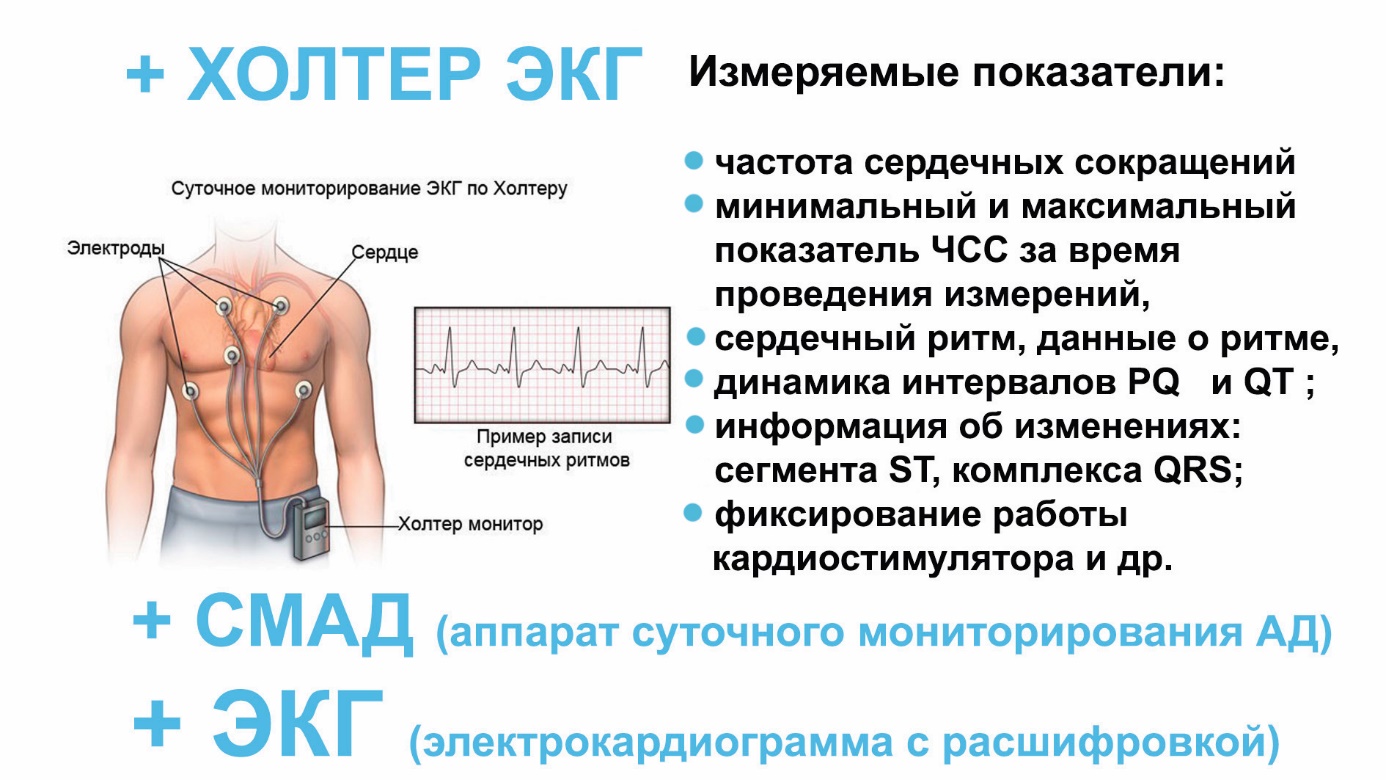 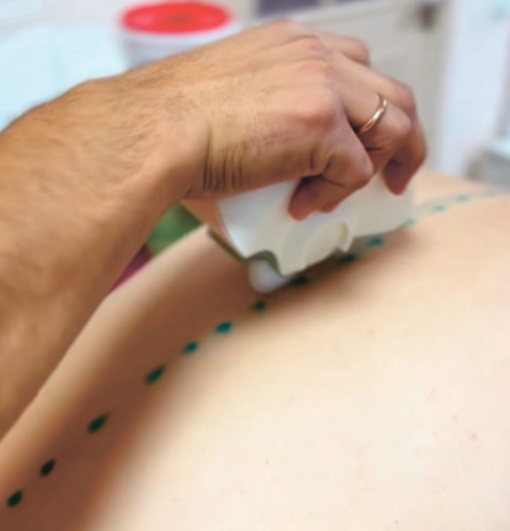 Spinal Mouse 
Прибор точно повторяет изгибы позвоночника, а специальная программа интерпретирует и анализирует полученные данные. Такой принцип работы Spinal Mouse исключает воздействие на пациента каких бы то ни было излучений.✅Что можно узнать в результате:* провести функциональное тестирование позвоночника,* определить положение и мобильность в сагиттальной и фронтальной плоскостях,* определить положение и мобильность каждого позвоночного сегмента,* определить положение и мобильность суставов,* определить гипо- и гипермобильные суставы,* определить нормальное положение позвоночника и отклонения от нормы,* провести анализ развития сколиоза и других заболеваний спины.
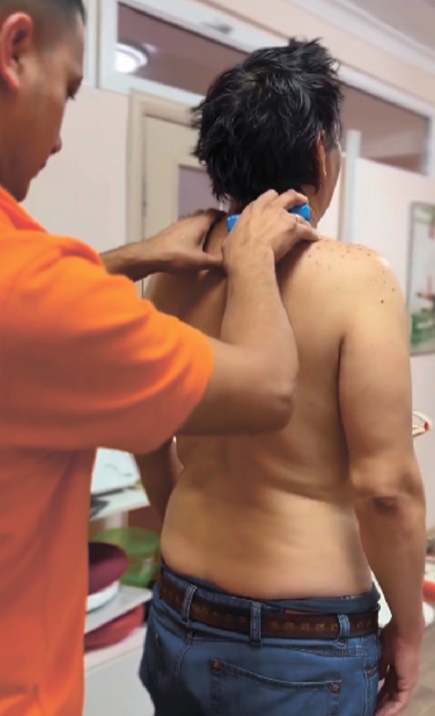 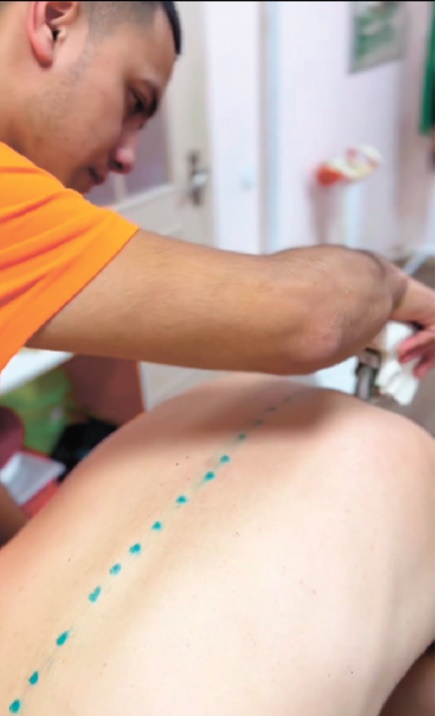 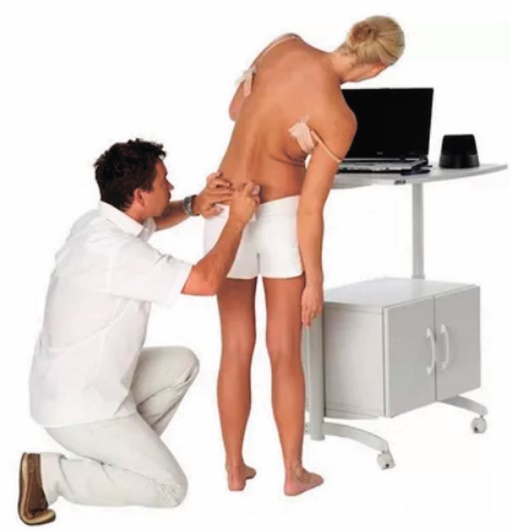 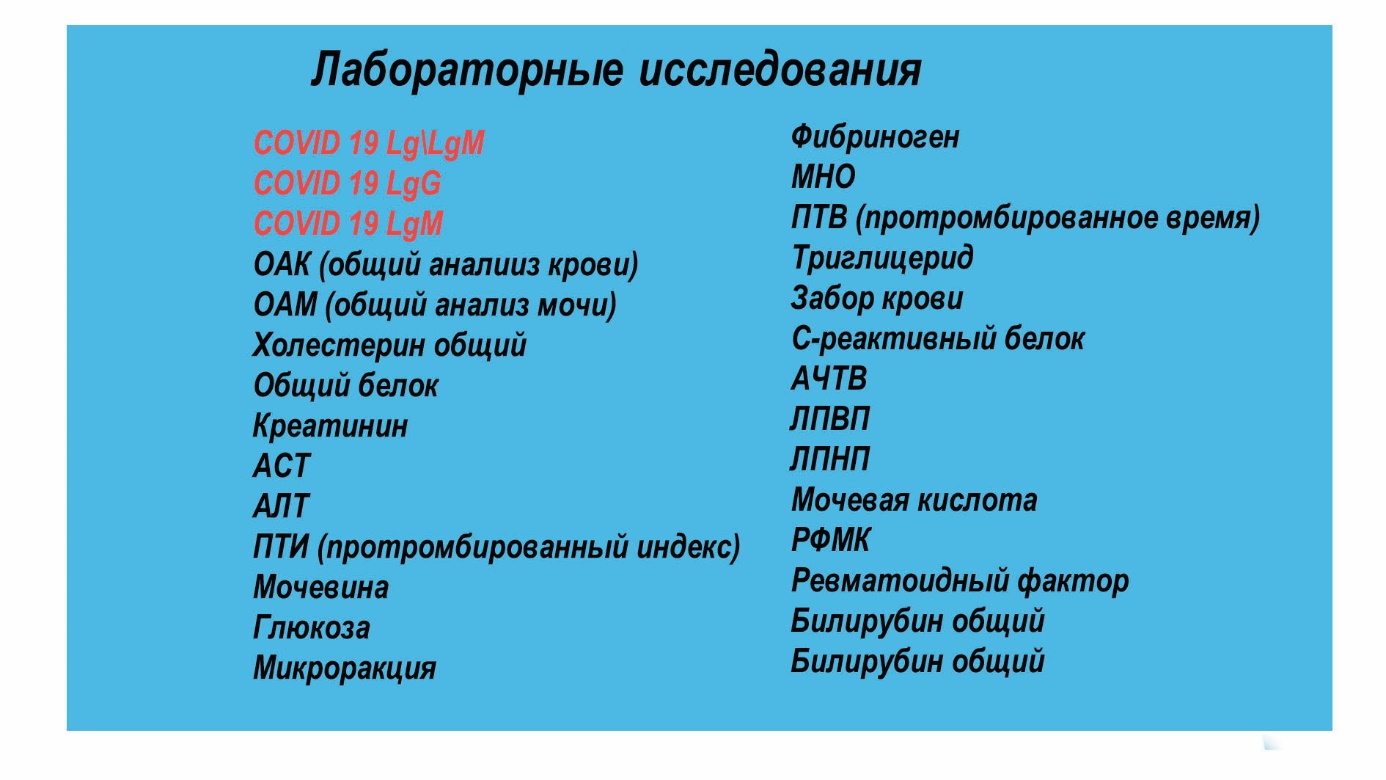 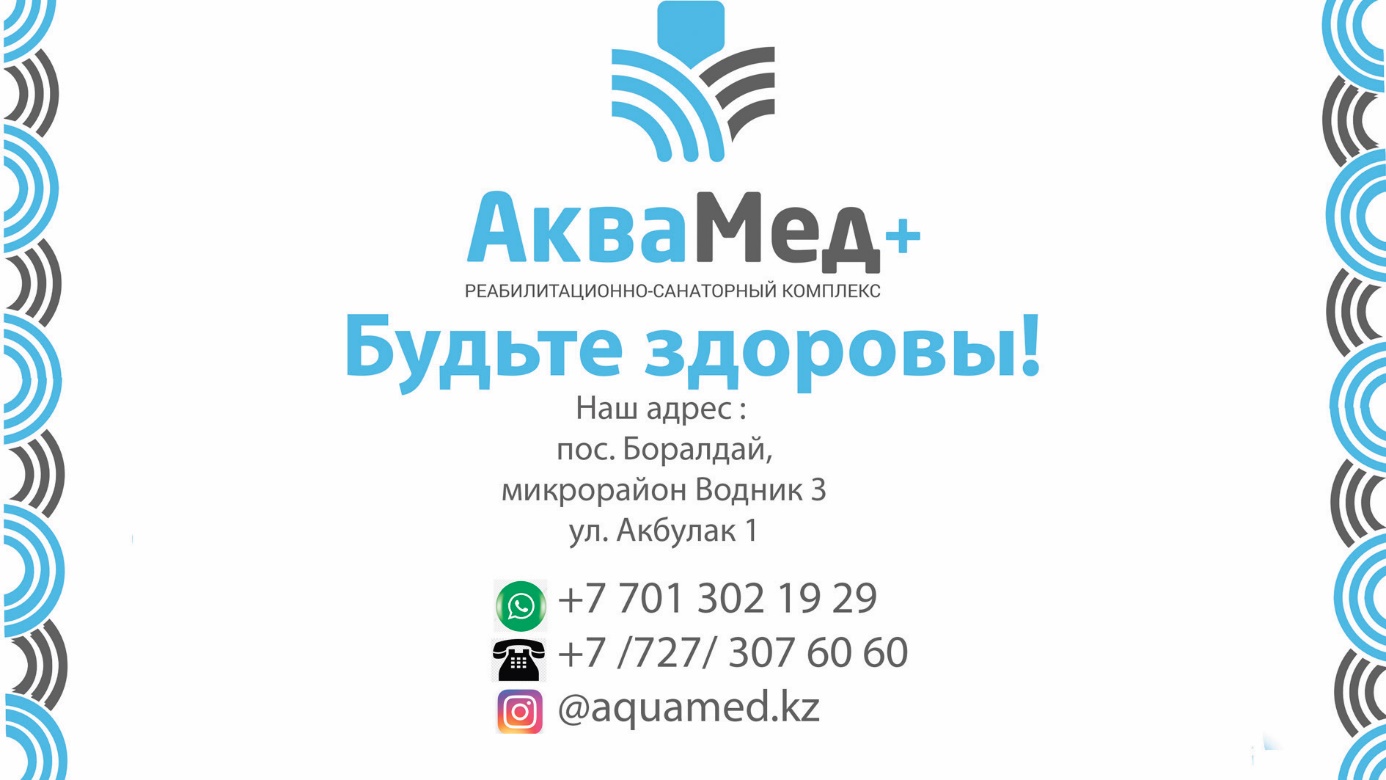